أساسيات الإدارة
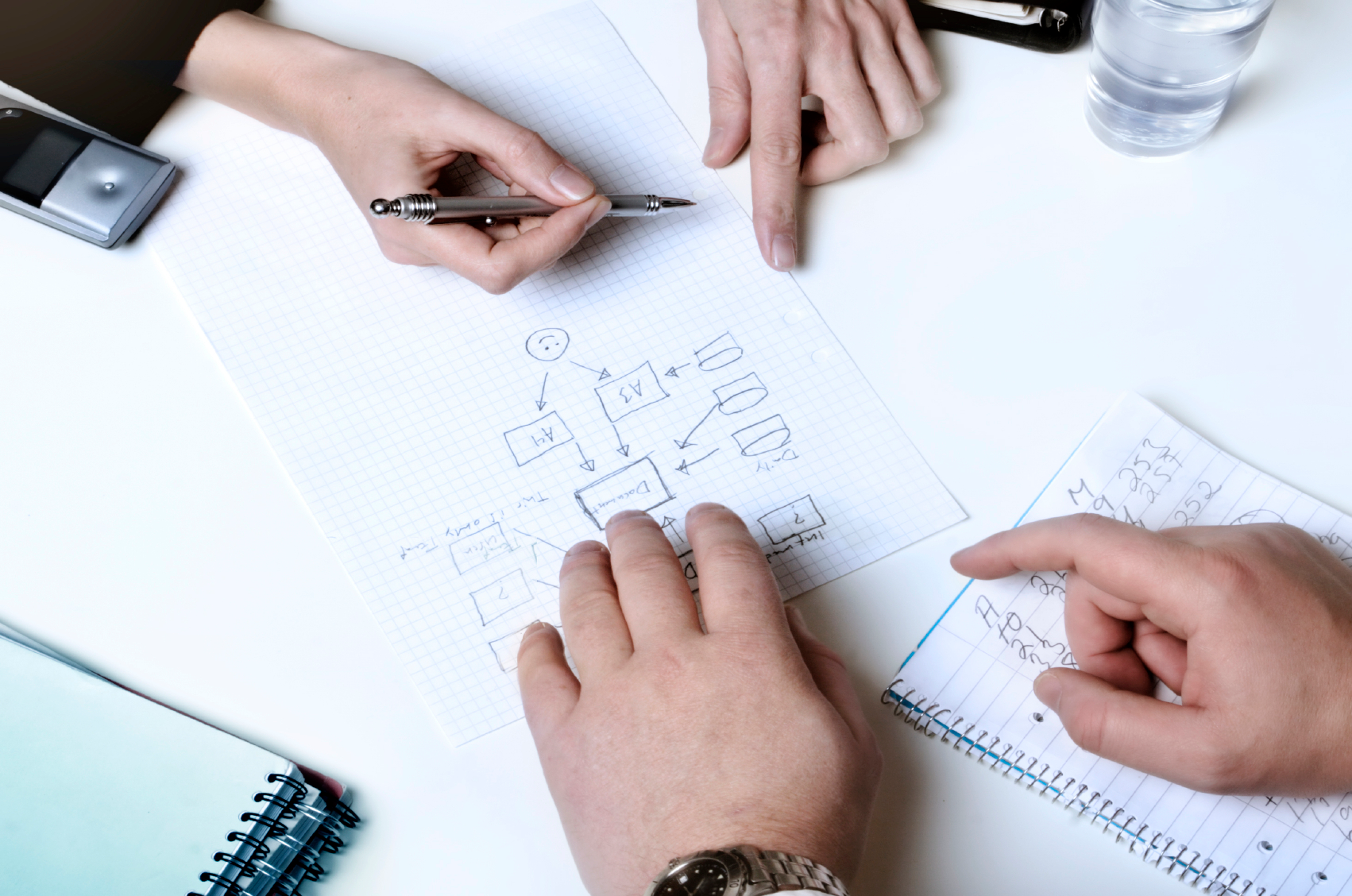 التخطيط
القيادة
التفاوض
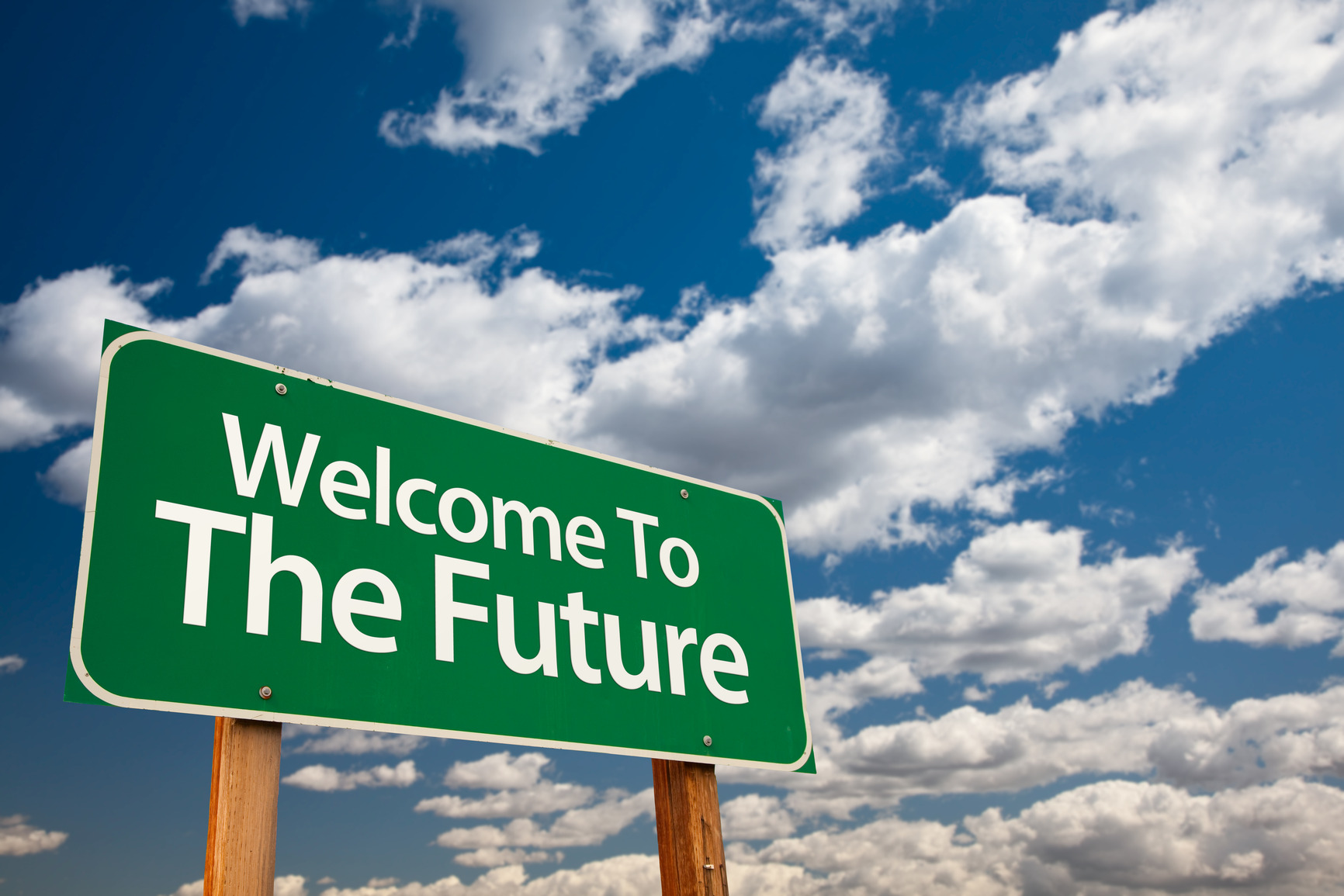 الاتصال
إدارة الوقت
الإجتماعات
الاتفاقيات
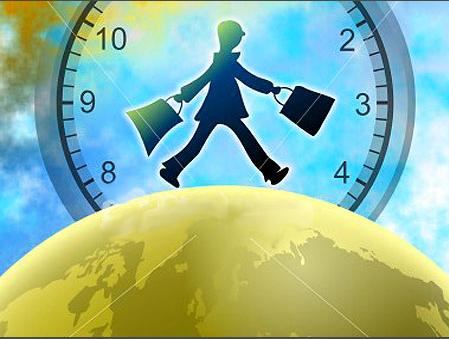 الإلتزام بوقت البرنامج وفترات الاستراحة
 دليل وعيك
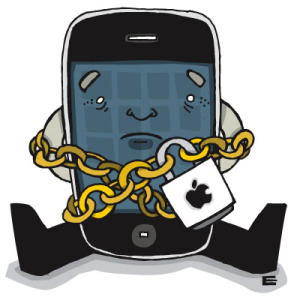 لاتدع هاتفك المتنقل يشوش أفكار من حولك
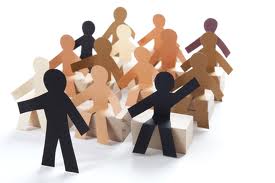 الأسئلة والنقاش متاحة في محتوى البرنامج
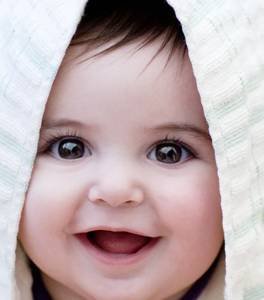 إبتسامتك و تعاونك دليل حب العمل الجماعي
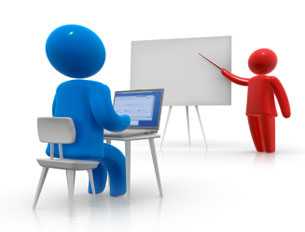 تأقلمك مع المدرب وتنفيذ التمارين يسهل
 استيعاب المادة العلمية
محاور الدورة
الهدف العام للبرنامج التدريبي
المساهمة في تعريف المشاركين بعلم الإدارة و الأبعاد الرئيسية لها وإدراكهم لدور الإدارة وأهميتها في كيفية ممارسة العمل الإداري بما يساهم في رفع مستوى فاعليتهم وكفاءتهم الإدارية
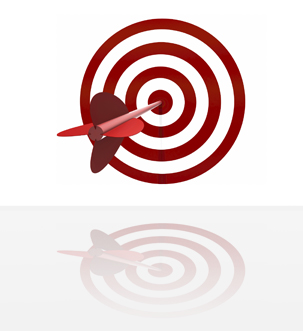 الأهداف التفصيلية للبرنامج التدريبي
بنهاية هذا البرنامج التدريبي نتوقع أن المشاركون قد حققوا النتائج الآتية (بمشيئة الله )
تعريف المشاركين بعلم الإدارة والمفاهيم والمصطلحات الإدارية الهامة للمارسة الإدارية الصحيحة .

2- تعريف المشاركين بالوظائف الرئيسة للإدارة والتي تشمل التخطيط ، القيادة ، التفاوض ، الاتصال ، ادارة الوقت ، ادارة الاجتماعات .
لنبدأ البرنامج
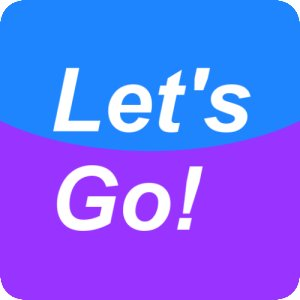 الوحدة التدريبية الأولى
التخطيط
محتويات الوحدة التدريبية الأولى
مقومات التخطيط الفعال
تخطيط
ما الفرق بين الرسالة والرؤية؟
تأمل هاتين الخطتين ثم احكم
كيف تحدد اهدافك؟
ربط الميزانية بمشروعات الخطة
الكفاح الإداري
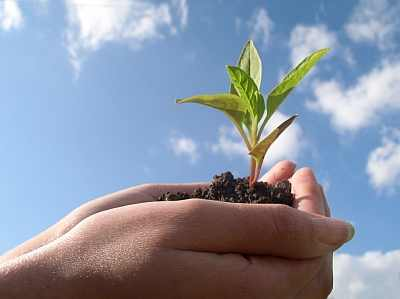 هو تصميم المستقبل المؤمل، وتطوير الخطوات الفعالة لتحقيقه
أنواع التخطيط الرئيسية
وتوقع الاحداث المستقبلية والاستعداد لها
التخطيط المستقبلي
لأحداث التغيرات السلوكية
التخطيط الذاتي
وهو الانطلاق من حيث توقف الاخرون
التخطيط التتابعي
وهو اختيار حل المشكلة عن طريق طرح الحلول وتحليلها
التخطيط التحليلي
مخاطر تحف بالتخطيط
الثقة الزائدة في العملية
فقدان التلقائية
ان الايمان الكامل بأن خططك كاملة ودقيقة قد يكون مكبلا لك عن الاستفادة من الجديد، فتجعلك هذه الثقة العمياء لا تبصر ما هو أفضل   	      منها
لا يمكنك التخطيط لان تكون مستغلا للفرص لان ذلك يتعارض مع مفهوم التخطيط
مخاطر تحف بالتخطيط
الغم النفسي
عوز النمو
التخطيط الذي لا يعتمد على بعد النظر يقود الى التقييد الذي يشعرك بالإحباط وضيق 	الصبر خصوصا عندما      لا تسير الأمور كما خططت
ان عملية التخطيط تشعرك بأنك لست بحاجة للتطور والتحسين مع ان المتغيرات حولك تترا، مما يجعلك تراوح   	       مكانك
مخاطر تحف بالتخطيط
التمسك الاعمى بطرق العمل
من مخاطر التخطيط الاهتمام بطرق أداء العمل بغض النظر عن انجاز العمل نفسه والنتائج التي يتم التوصل                   اليها
تأمل هاتين الخطتين ثم احكم
الخطط الخمسية
خطة لمدة سنتين
كم من الخطط ذات الخمس سنوات المتعاقبة على بعضها البعض، لم تحرك ساكنا، بل هي السكون بعينه، والتعلل بعدم توفر الإمكانات والطاقات والقدرات، الا توجد ضمائر حية تنهض بالمستويات الإدارية وتدير الجهاز الإداري وتحقق النقلة النوعية؟ اين هي تلك الضمائر؟
نجح عمر بن عبد العزيز رضى الله عنه، في بناء دولة إسلامية يشهد لها التاريخ بعدها مثيلا، امن الناس فيها على أنفسهم واهليهم، واعراضهم، واموالهم، حتى فاض المال في ايدي الناس، فلم يعد يجد الرجل من يأخذ صدقته، وعز المسلمون، فلم يجرؤ أحد على اذلالهم. كل ذلك خلال سنتين فقط، من عمر الزمان.
كيف تحدد اهدافك؟
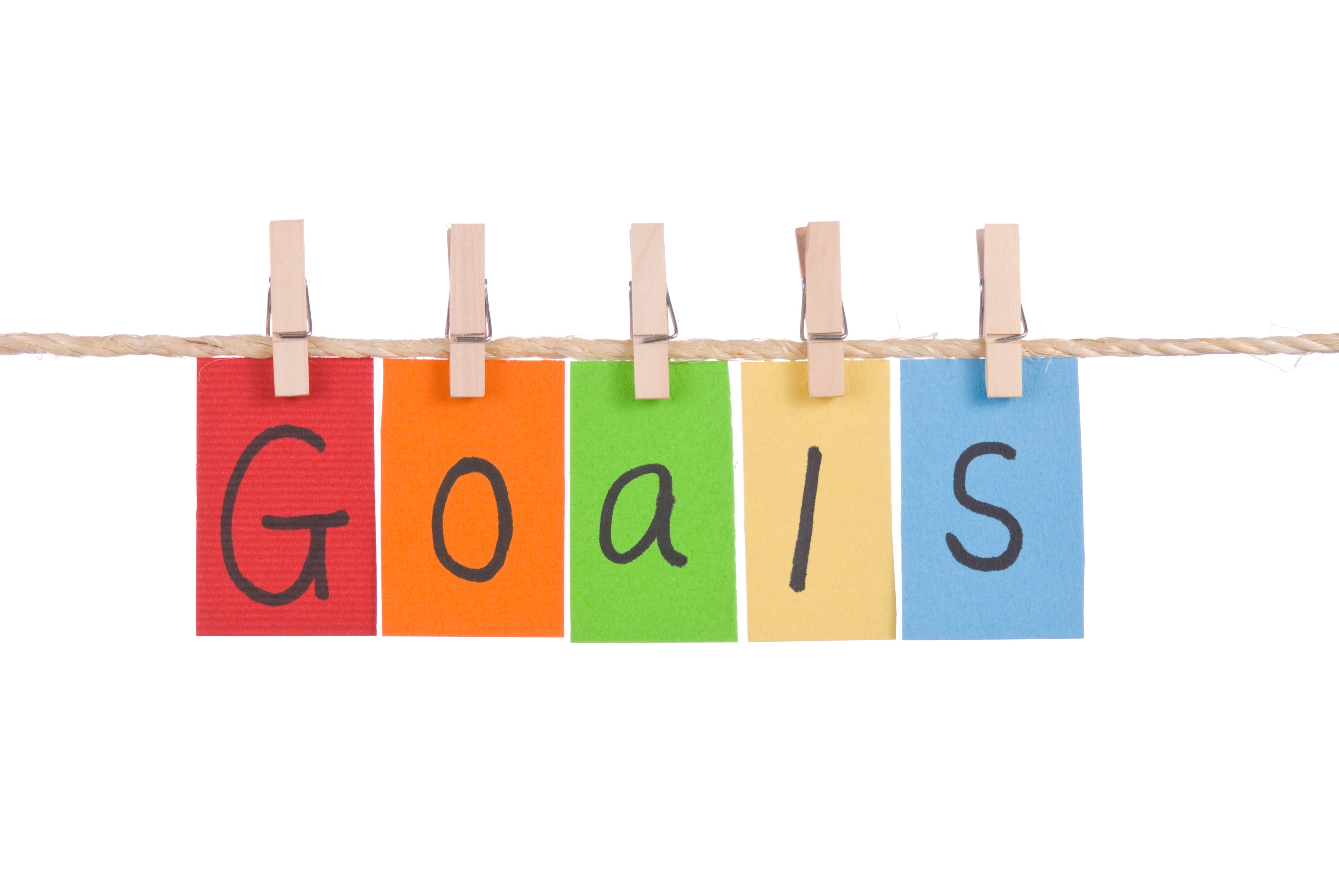 4
2
3
1
تصور الهدف
ليكن هدفك محددا وواضحا وواقعيا
وجود رغبة قوية جدا
اعرف ما تريد
كيف تحدد اهدافك؟
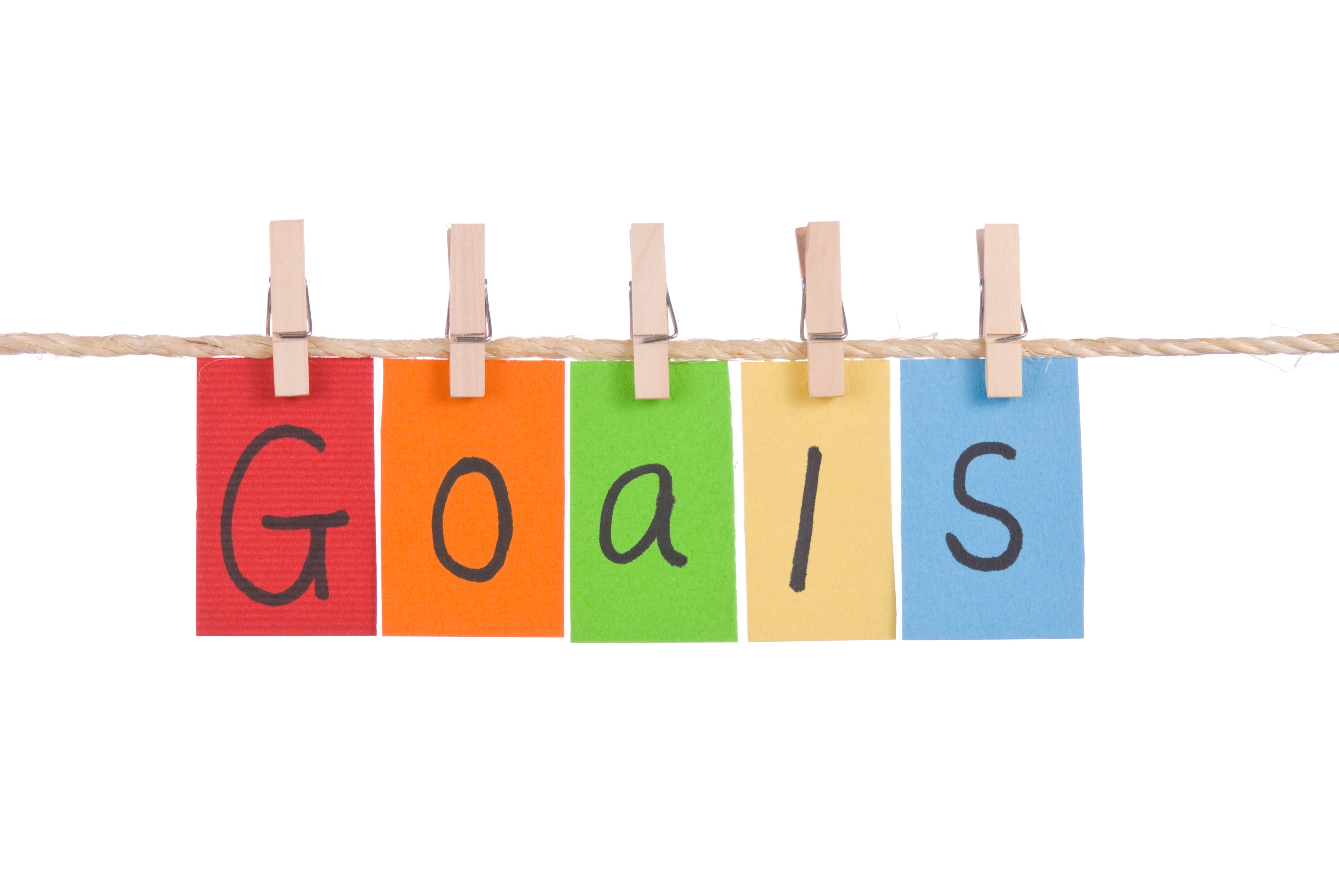 8
6
7
5
اعرف امكاناتك
ان يكون مكتوبا
تحديد إطار زمني
اتخاذ القرار
كيف تحدد اهدافك؟
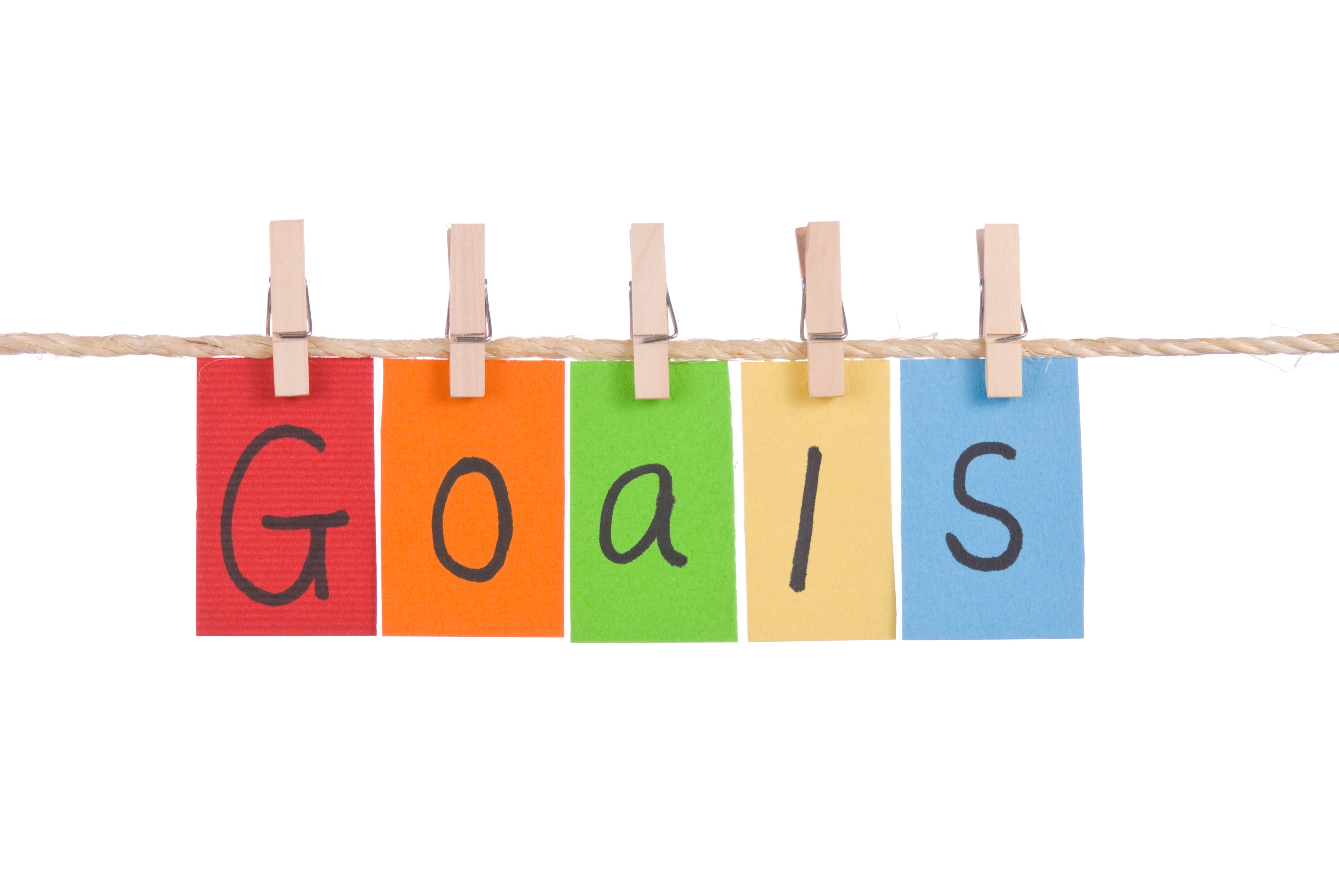 10
9
الفعل
اعرف العواقب والمشاكل
الوحدة التدريبية الثانية
القيادة
محتويات الوحدة التدريبية الثانية
تعريف القيادة
نظريات الصفات القيادية
القيادة التي نريد
القيادة الفعالة
القائد الطموح
أنواع القيادات
محتويات الوحدة التدريبية الثانية
أقوال مختارة حول القيادة
أطلق العنان لطاقات موظفيك
هذا كثير
أفكار
البشر يحتاجون إلي قائد
طرق التدريب علي القيادة
محتويات الوحدة التدريبية الثانية
مهارات التعامل
هل تسير القيادة  خلف أتباعها ؟
الناس يحبون تأدية الأعمال التي يتقنونها
فكر قبل التسرع بالرد
هل القيادة ضرورية ؟
ما الفارق بين المدير والقائد ؟
تعريف القيادة
إن القيادة يجب أن تتضمن أفراداُ آخرين ( المرؤوسين أو التابعين )
 فباستعداداتهم لقبول توجيهات القائد يحددون مكانة القائد ويجعلون 
عملية القيادة ممكنة وبدونهم تصبح كل الصفات القيادية للمدير غير ذات 
موضوع
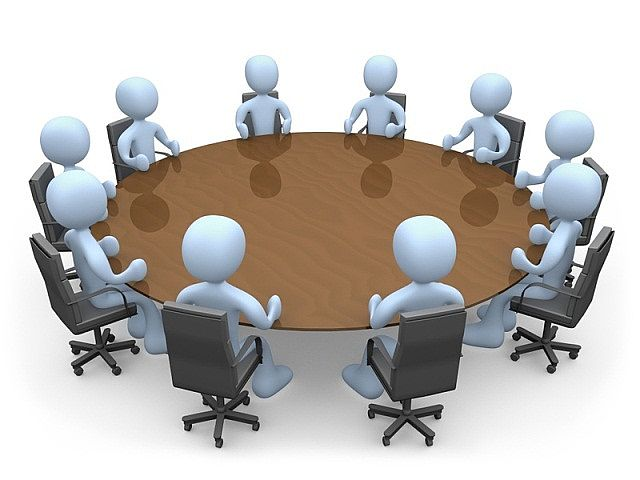 إن القيادة تنطوي علي توزيع غير متساو للقوة بين القادة وأفراد الجماعة فعلي
 الرغم من أن القادة لديهم سلطة توجيه بعض أنشطة القائد فإن أفراداً معينين
 من الجماعة يمكنهم التأثير علي هذه الأنشطة بعدد من الطرق
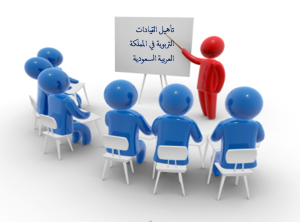 نظريات الصفات القيادية
الذكاء
1
نظريات الصفات القيادية
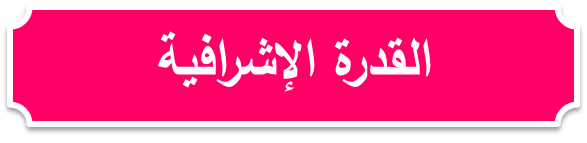 2
نظريات الصفات القيادية
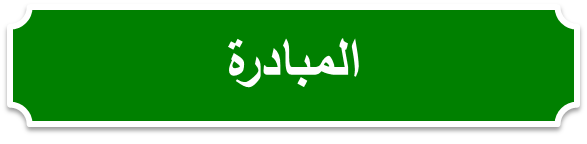 3
نظريات الصفات القيادية
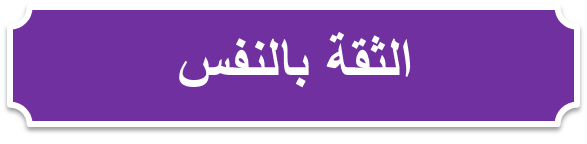 4
نظريات الصفات القيادية
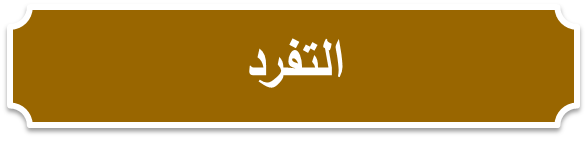 5
القيادة التي نريد
عملية تحريك مجموعة من الناس باتجاه محدد ومخطط وذلك بحثهم علي العمل بحمض اختيارهم
القيادة الفعالة
ما هي القيادة الفعالة ؟
ابتكار الرؤي البعيدة الرحبة وصياغة الأهداف ووضع الاستراتيجيات وتحقيق التعاون وتحفيز الطاقات من أجل العمل
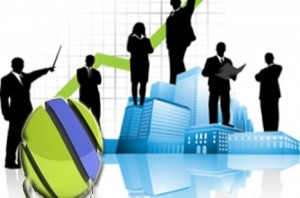 مع أنواع القيادات
القيادة الديمقراطية
القيادة الفوضوية
- لا يمارس فيها القائد دوره 
- دور القائد مفقود 
- يترك الحرية المطلقة للناس والأفراد 
- القائد دوره شكلي وتسير الأمور
- القائد الديمقراطي يشجع المواهب    والقدرات  الخاصة 
- القيادة تقوم علي أن الفرد له حقوق      وواجبات 
- القائد يشجع العلاقات بين الأفراد
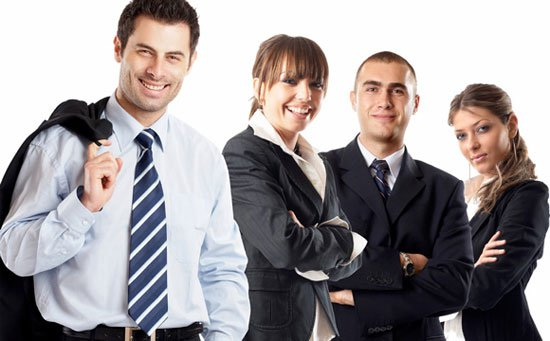 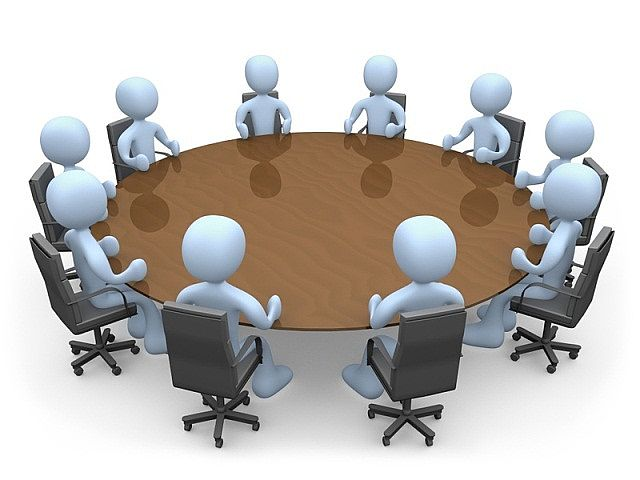 مع أنواع القيادات
القيادة الديكتاتورية
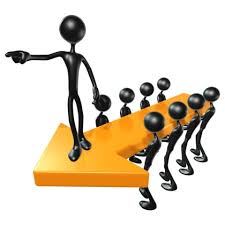 - الإدارة عنده تعتمد علي قوة الفرد    والسيطرة 
- القائد هو الذي يصدر القرارات أو    هيئة عليا  
- الثواب والعقاب ليس مبدأ ثابتاً وإنما    كما يراه القائد 
- الأفراد عادة يشعرون بالخوف   والإحباط عند التعامل معه
أقوال مختارة حول القيادة
أفضل القادة هم أولئك الذين يقدمون أكثر الخدمات إلي مرؤوسيهم
1
إن ما يجعلنا نواجه المشكلات ليس ما لا نعلمه ولكن ما لا نعلمه
2
3
لا يربح المدراء إذا خسر مرؤوسوهم
أجعل اسلوبك إداراتك مرناً وليس محصوراً في قالب واحد
4
أطلق العنان لطاقات موظفيك
هذا كثير
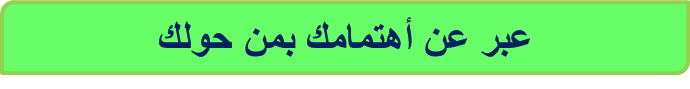 هذا كثير
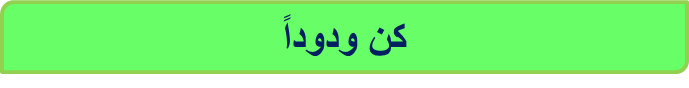 هذا كثير
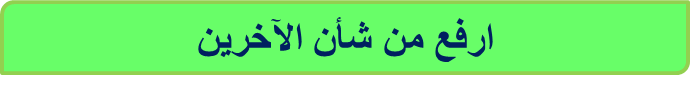 هذا كثير
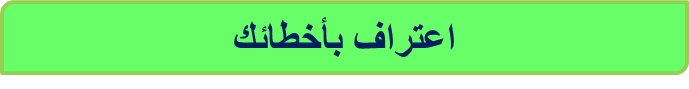 هذا كثير
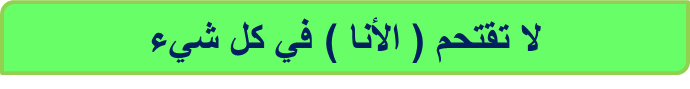 هذا كثير
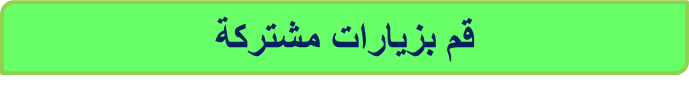 هذا كثير
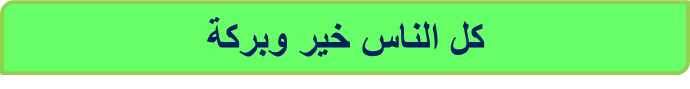 البشر يحتاجون إلي قائد
طرق التدريب علي القيادة
تنمية القيادة ويكون عن طريق
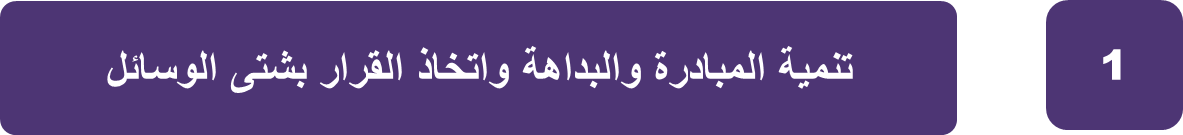 تنمية القيادة ويكون عن طريق
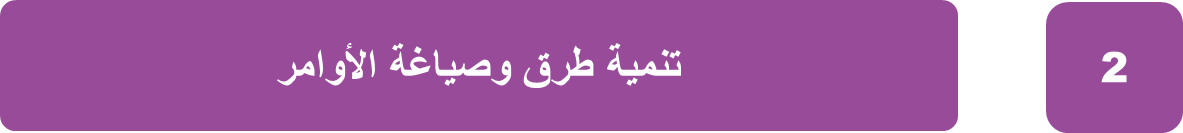 تنمية القيادة ويكون عن طريق
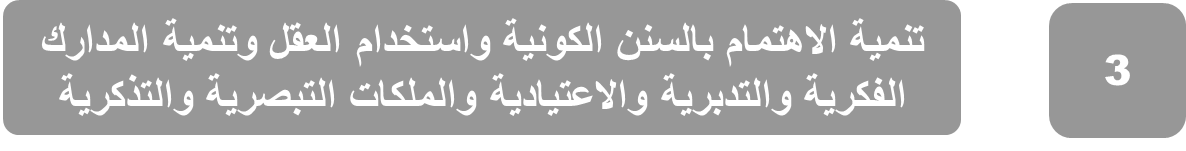 مهارات التعامل
1
إيجاد أرضية مشتركة والتركيز علي أوجه الاتفاق بينكما
2
استمع جيداً واستخدام لغة الجسم كي تؤكد لشخص أنك تنصت باهتمام
3
حاول أن تصل للهدف الكامن وراء السلوك
هل تسير القيادة  خلف أتباعها ؟
أتبع القائد ... أسطورة حديثة
الناس يحبون تأدية الأعمال التي يتقنونها
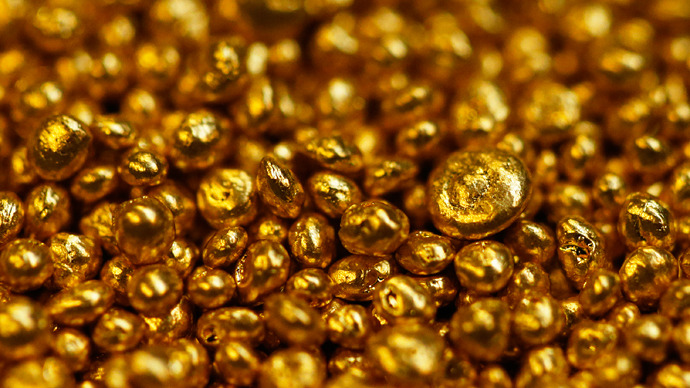 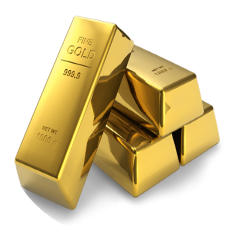 بطاقة ذهبية البحث عن الحقيقة
كان رجل يسير عبر شارع معتم في الليل فرأي طفلا صغيراً يبحث بعناء عن شراء ما اقترب الرجل من الطفل وسأله عم تبحث يابني ؟ فرد الطفل أبحث عن قطعة نقود أضعتها هنا في الشارع وبعد بحث دؤوب من الرجل والطفل معاً لم يعثرا علي شيء عندما يئس الرجل من عدم العثور علي القطعة المفقوده سأل الطفل ثانية : هل أنت متأكد أنك أضعتها هاهنا ؟ فرد الطفل لا الحقيقة أنني أضعتها هناك ولكنني أبحث هنا حيث يوجد ضوء في الشارع
فكر قبل التسرع بالرد
يقول الدكتور هشام الطالب : كنت طالباً بكلية " نوروود " للتكنولوجيا بلندن عام 1959 وجاءني أحد الإخوة صباح يوم وهو يقول : إني أراك بشوشاً دوما وعلي وجهك ترسم ابتسامة دائمة ووددت لو كنت مثلك
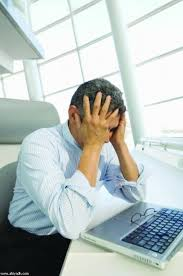 " مالي أراك عبوساً دائماً ؟ ما الذي يضايقك ؟
إن التسرع في ردود الأفعال وتغير المواقف من أجل إرضاء الآخرين دون دراسة يؤدي إلي كوارث فللناس خلفيات ونظريات مختلفة ومن واجبنا التحليل والتحري والتأكد والتشاور قبل الإقدام علي التصحيح أو التغير
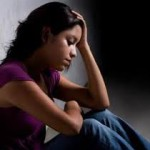 هل القيادة ضرورية ؟
نجاح أي عمل كان دون وجود مسؤول أول يأخذ علي عاتقه مهمة إدارة العمل وتوجيه أفراده وإصدار الأوامر إليهم غير فالقيادة إذا أمر طبيعي فلابد من وجود قائد لكل جماعة من الجماعات
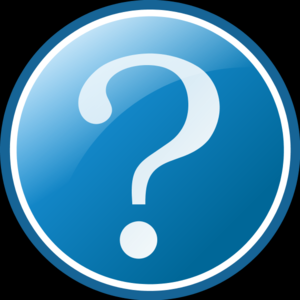 أنت كمدير أو صاحب عمل؟
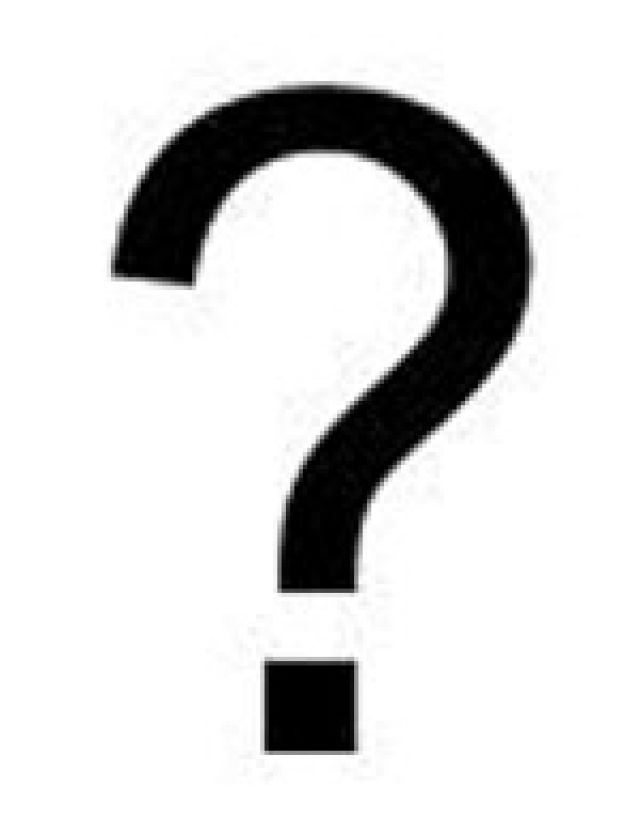 هل يطيعك مرؤوسك ؟
أم يخالفون أوامرك ؟
هل أنت مفروض؟
[Speaker Notes: تجربة قفز البراغيث : عندما تأتي ببرطمان وتضع فيه البراغيث وتسد البرطمان بغطائه، تقوم البراغيث بالقفز حتى تضرب الغطاء، وتستمر في هذه العملية بلا كلل ولا ملل، وبمجرد أن تفتح الغطاء ستتفاجأ أن البراغيث لا تطير وإنما تقفز إلى مستوى الغطاء..!!
كذلك من الناس من يضع لنفسه مستوىً ومقداراً معيناً لا يتجاوزه أبداً، مهما أتيحت له الإمكانات وتوفرت لديه القدرات.]
ما الفارق بين المدير والقائد ؟
القائد
المدير
مساعدة شركتك علي البقاء في مقدمة المنافسة وهي الحصول علي تعاون ورضا والتزام فريقك للوصول إلي أخر العالم لتحقيق هدفك
يتولى المسؤولية ويعرف ما يجب عليه إنجازه وهو يعمل مع فريقه لتحقيق ذلك
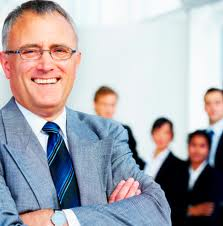 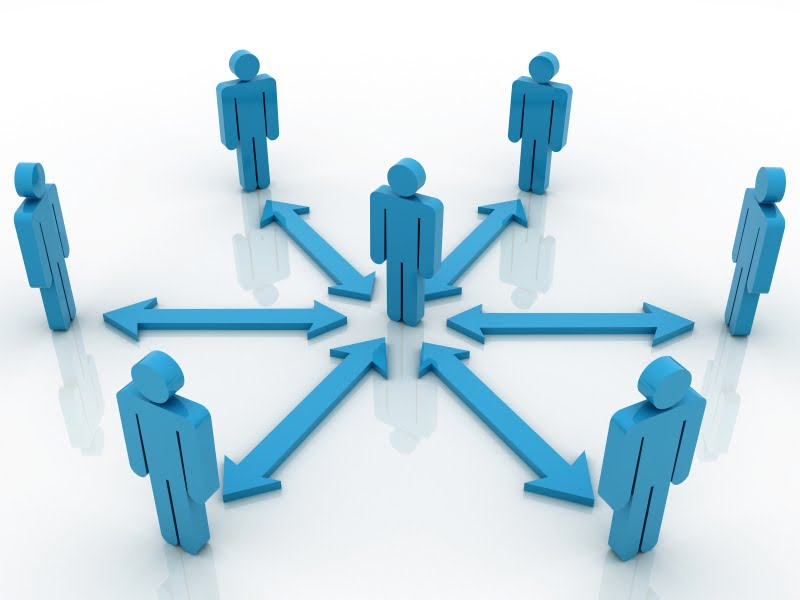 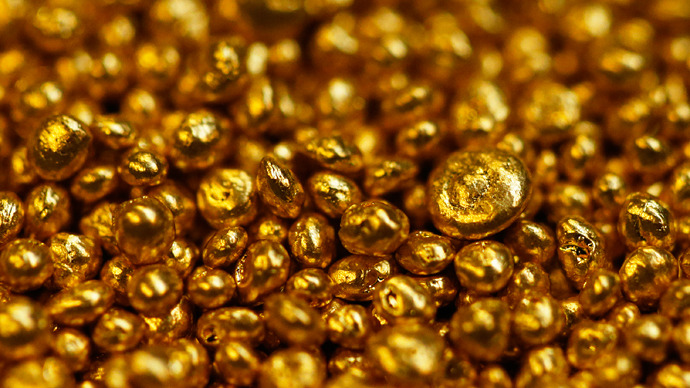 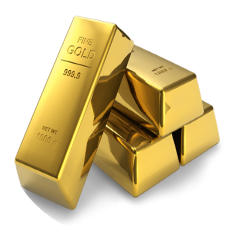 بطاقة ذهبية الروائح الذكية في المكاتب
قد تم تطوير برنامج كمبيوتر للتحكم بالروائح التي تطلق في أوقات مختلفة علي مدار اليوم ففي الصباح يعرض العاملون لرائحة زهور الليمون التي تلهب فيهم الحماس للعمل وعند الظهيرة تنشر رائحة الورد لما لها من مفعول مهدئ للأعصاب تساعد علي استماع العاملين بوجبة الغذاء
الوحدة التدريبية الثالثة
التفاوض
محتويات الوحدة التدريبية الثالثة
تعريف المفاوضات
مناورات الافتتاح
مناورات وسط التفاوض
اطلب دائما مقابل
الإنذارات
السلطة المحدودة
محتويات الوحدة التدريبية الثالثة
المقاطعات/التأخير
لغة الجسد
التفاوض مع الجنسيات المختلفة
حيَل التفاوض القذرة
اثنا عشر شرطاً ينبغي أن تدخل في أي اتفاق
تعريف المفاوضات
بالرغم من أن التعريف أشار إلى أطراف التفاوض والقضية محل التفاوض إلا انه يبقى ناقصا، كونه لم يتطرق إلى كنه العملية التفاوضية
مناورات الافتتاح
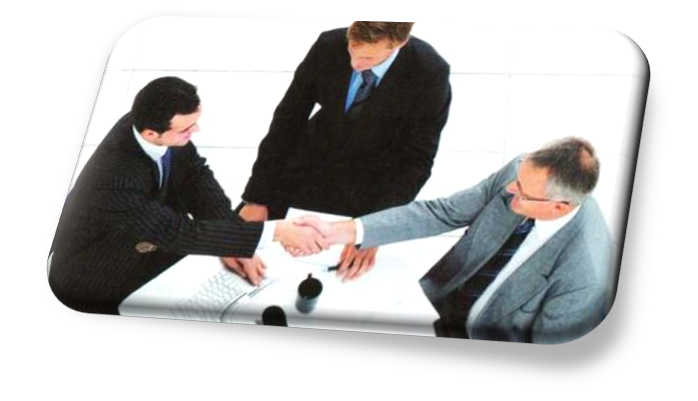 وهي المرحلة الأولى وهي البداية عند التفاوض في أي نوع من المفاوضات وهنا يجب أن تعرف شيئا هام وهو ادّعي بالباطل يأتيك الحق وهذه نقطة هامة جدا أي يجب أن تطلب أكثر مما تتوقع لأنك إذا طالبت فقط ما ترجو أن تحصل عليه فلن يتاح لك مجال أوسع للتفاوض وهي من البديهيات جدا لأنك في هذه الحالة لن تكون الظروف مواتية لفوزك
المرحلة الثانية أو الوسطى من مراحل مناورات التفاوض تتجزأ إلى محورين
الضغط على الشخص المقابل بدون مواجهة
ومن هذه الطرق للضغط بدون مواجهة هناك طريقة تسمى السلطة الأعلى. وتعني مديرك في العمل أو رئيس الشركة أو صاحب الشركة أو إي شخص آخر حتى إن هذه الطريقة يستخدمها حتى الأطفال الصغار بالفطرة للخروج من مأزق معين بان يقول أخي الأكبر لم يوافق مثلا
المفاوض الفعال بامكانه الضغط على الشخص المقابل في المفاوضات بدون مواجهة للحصول على اكبر قدر من التنازلات منه وبدون أن يضطر للجوء للمواجهة المباشرة
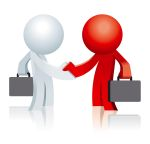 المرحلة الثانية أو الوسطى من مراحل مناورات التفاوض تتجزأ إلى محورين
أسلوب النقلة الإلزامية أو الإجبارية
كيف يكون ذلك ؟
النقلة الإجبارية هي نقله تلزم بها الطرف الآخر بان يقدم عرض اقل ولكن يجب أن تتنبه لأمر مهم وهو عدم التحديد
يجب أن لا تقابل الطرف الآخر بعرض مضاد لعرضه ومحدد برقم معين مثلا أو هدف محدد أي تجعله مبهم كأن يقدم لك عرض فترد عليه بأنك تريد عرض أفضل
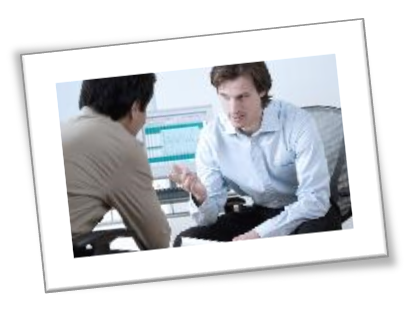 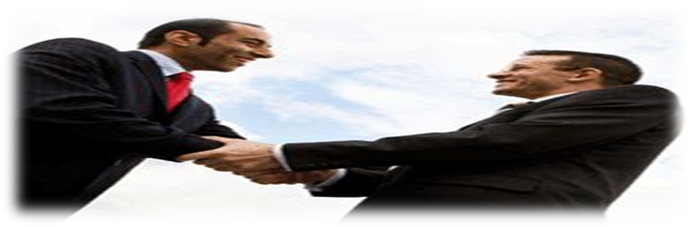 كيف تتعامل مع الموقف المتأزم؟
سوف تقابل أثناء المفاوضات الممتدة: مواقف متأزمة ،ومواقف متعثرة، ومواقف متفاقمة. الموقف المتأزم:هو الذي يحدث حين يصل الطرفان الى حالة من عدم الإتفاق الكامل حول إحدى نقاط التفاوض مما يهدد المفاوضات
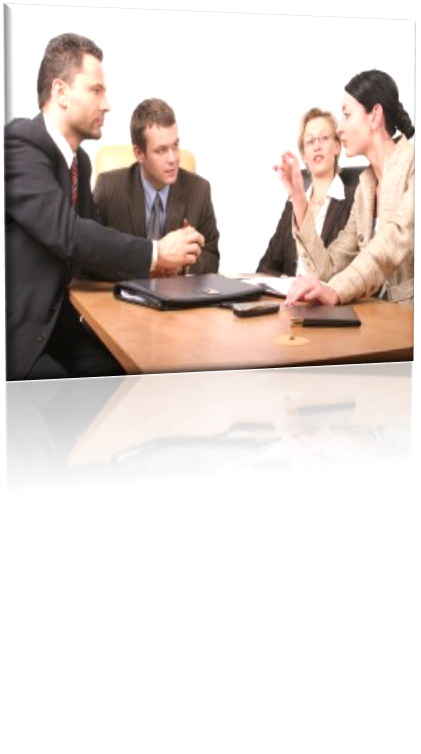 كيف تتعامل مع الموقف المتعثر ؟
بين الموقف المتأزم والموقف المتفاقم ،سوف يقابلك الموقف المتعثر، وهذا يحدث حينما يضل الحديث متواصلا بين الطرفين ومع ذلك يعجز الطرفان عن إحراز أي تقدم أو التوصل الى حل. إن الموقف المتعثر يشبه الى حد كبير كما يقال في الاصطلاحات الملاحية: أن السفينة استدارت برأسها باتجاه الريح. وأنها لن تستطيع الإبحار إلا إذا انحرفت بزاوية 30 درجة يسارا. إنه من الصعب أن تحتفظ بسير السفينة بهذه الطريقة إلا أنها في النهاية سوف توصلك الى حيث تشاء
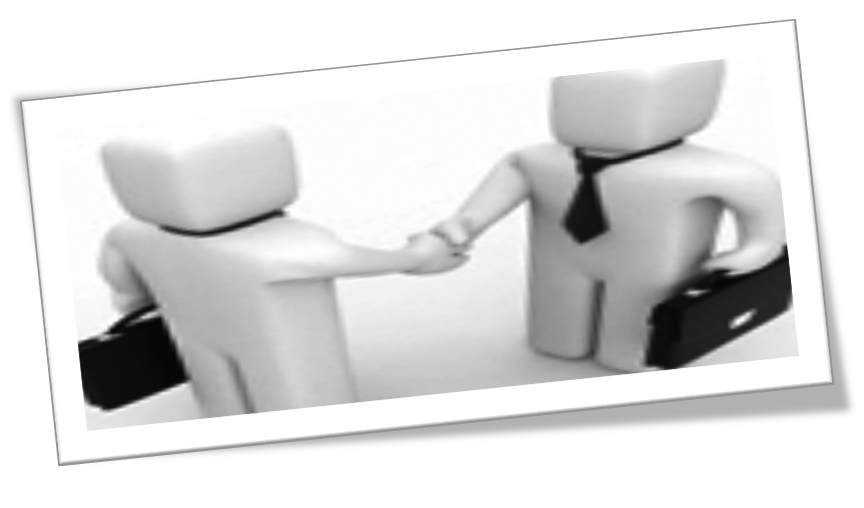 كيف تتعامل مع الموقف المتفاقم؟
إذا ما تخطت الأمور حد التأزم والتعثر، فهذا يعني أن الموقف قد بات "متفاقما" أي أن الطرفين قد شعرا بالإحباط من جراء العجز عن إحراز أي تقدم مما أفقداهما الرغبة في مواصلة الحوار
اطلب دائما مقابل
إن حيلة المقايضة تقتضي أن تطلب المقابل فورا إذا حملك الطرف الآخر على تقديم تنازل خلال المفاوضات ،وسوف تكتشف عند أول استخدام لهذه الحيلة أنها سوف تدر لك من المال الشيء الكثير
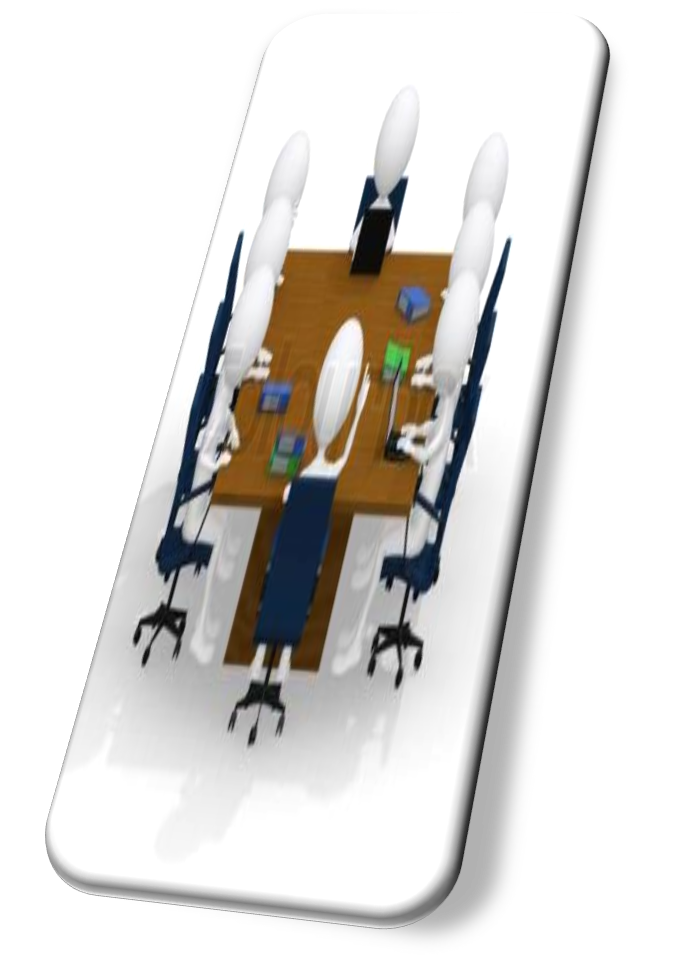 الإنذارات
هي احد البيانات ذات الشأن التي تعمل على إثارة الرعب في نفس المفاوض غير المحنك،أطلق على أسلوب"لك أن تقبل أو ترفض" اسم (بولواريزم)، ويرجع السبب في هذه  التسمية إلى لوميول بولوار الذي كان رئيسا للعمل في شركة جنرال الكترك في فترة الخمسينات والستينات من القرن الماضي
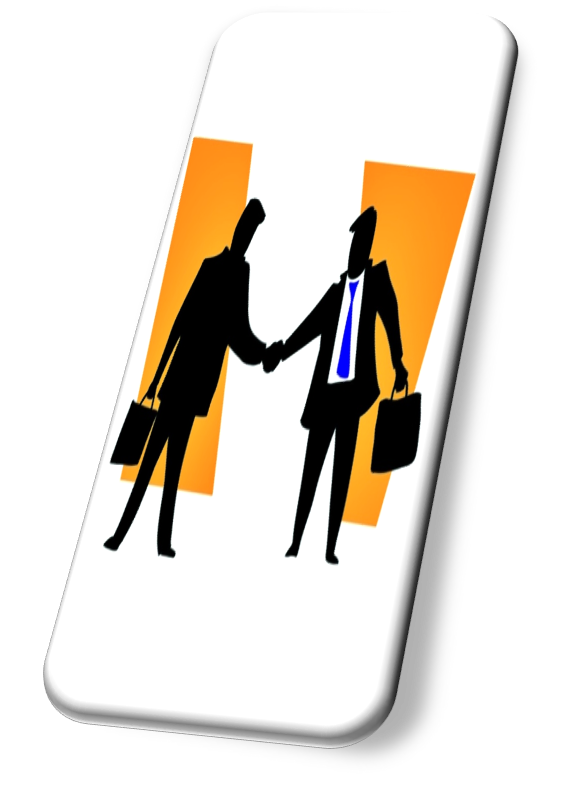 السلطة المحدودة
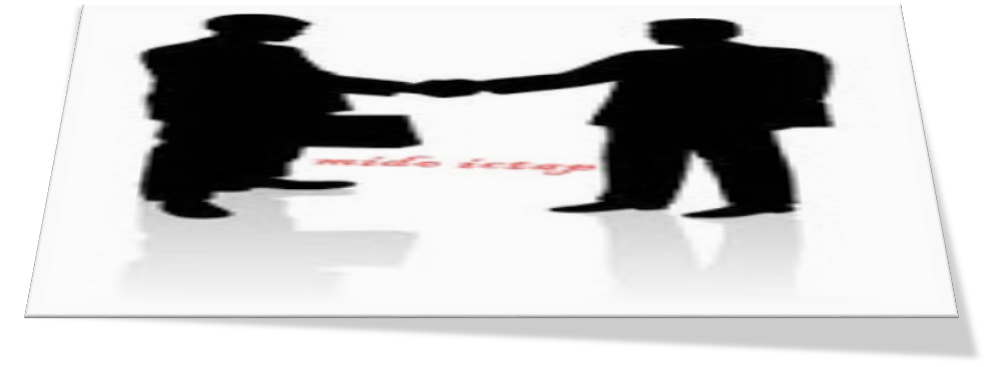 إن محاولة التفاوض مع شخص لا يملك سلطة اتخاذ قرار نهائي هو احد أكثر المواقف المثيرة للإحباط إلا إذا أدركت أن ذلك لا يتعدى كونه حيلة تكتيكية من الجانب الآخر. فان لم يكن كذلك فسوف يجتاحك شعور بأنه لن يتسنى لك أبدا التحدث مع صاحب سلطة القرار
المقاطعات/التأخير
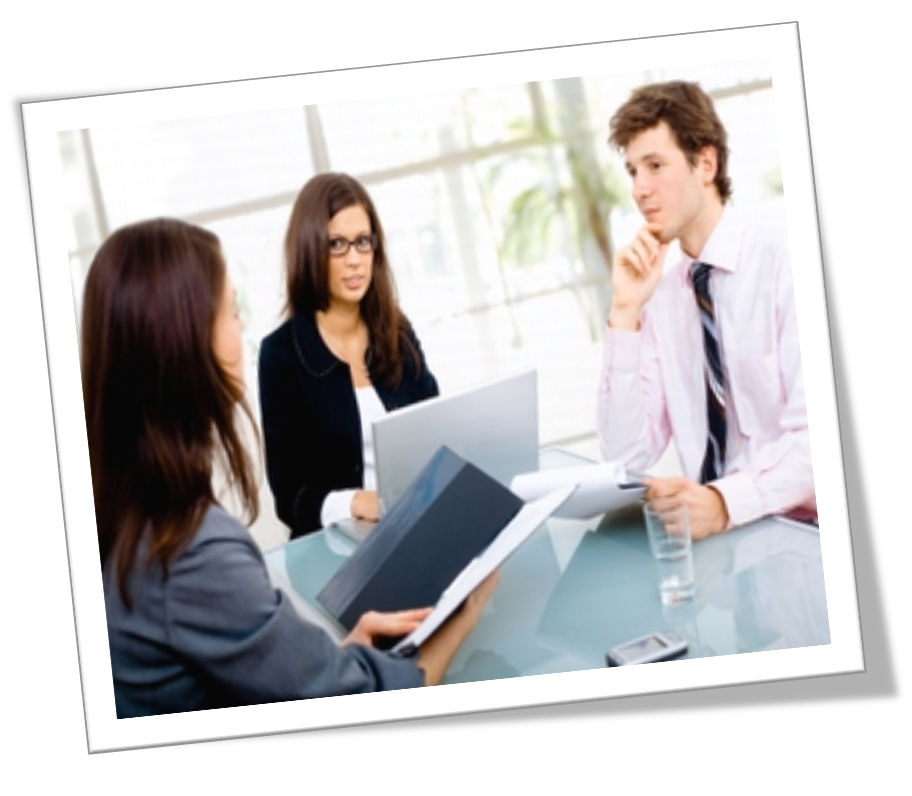 إن المقاطعات والتأخير المخطط له في جلسات التفاوض يمكن أن يكون أداة مفيدة في تدعيم قضيتك، وأيضا حين يستخدمها خصمك فهي تعد مصدرا للإزعاج  ويمكن أيضا أن تشتت انتباهك بما يكفي لوضع حد لفعاليتك، وبالتالي يجب أن تقلل من احتمالات التشتيت فيما عدا محاولات التشتيت التي تقوم بها أنت عن عمد
إن إمكانية إعاقة المقاطعات لعملية التفاوض يمكن تقليلها بقليل من التخطيط مسبقا وقبل بداية المفاوضات، وتشكل الاتفاقات على تقليل عدد المشاركين وعقد الاجتماعات خارج مقر العمل جزءا من عملية الوقاية
لغة الجسد
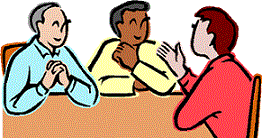 يعتقد علماء النفس بأن 60 % من حالات التخاطب والتواصل بين الناس تتم بصورة غير شفهية أي عن طريق الإيماءات والإيحاءات والرموز ، لا عن طريق الكلام واللسان ( ويقال إن هذه الطريقة ذات تأثير قوى ، أقوى بخمس مرات من ذلك التأثير الذي تتركه الكلمات ) ،،ومن الأخطاء الجسيمة التي نقع فيها جميعاَ هي تجاهلنا للغة الجسد والإيماءات في محاولتنا فهم ما يقوله لنا أحدهم أو إحداهم أو إحداهن وقراءة أفكاره أو أفكارها بل إننا نمضي ساعات في تحليل الكلمات التي قيلت لنا من دون أن ندرك مغزاها لأننا لا نحسب بالشكل الكافي لغة الإيماءات
التفاوض مع الجنسيات المختلفة
الشعب الفرنسي
الشعب الإنكليزي
حينما يقول الفرنسي أثناء التفاوض:"نعم" فهذا يعني"ربما". أما إن قال" لا" فهذا يعني"دعنا نتفاوض"
يجب أن تكون شديد الحرص بمعرفة الأصل القومي حال تعاملك مع الإنكليز
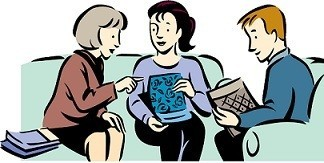 التفاوض مع الجنسيات المختلفة
الآسيوي
الألمان
حينما يقول الفرنسي أثناء التفاوض:"نعم" فهذا يعني"ربما". أما إن قال" لا" فهذا يعني"دعنا نتفاوض"
الشعب الألماني هو واحد من الشعوب القليلة التي تفوق الشعب الأمريكي حرصا على إعداد عقود شديدة التفصيل
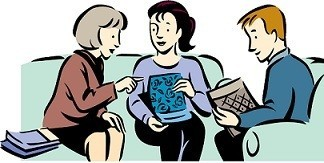 التفاوض مع الجنسيات المختلفة
الشرق الأوسط
الروس والأوكرانيون
حين يقوم أي شخص من الشرق الأوسط بالتوقيع على عقد، فهذا يعني من وجهة نظره بداية التفاوض وليس نهايتها. أي انه يوقع العقد أولا ثم يشرع في التفاوض
الروس بطبعهم ليسوا رجال أعمال،إن تجريد الحياة الروسية من كل الحوافز ،وحظر" الدين"، خلال سبعين عاما من حياة الإتحاد السوفييتي ،كان يعني بدوره القضاء على أي وازع أخلاقي يحث هذا المجتمع على فعل الخير
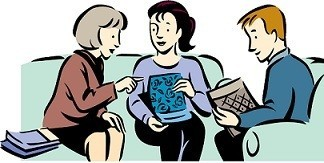 حيَل التفاوض القذرة
6 طرق لإفشال الاجتماعات
اثنا عشر شرطاً ينبغي أن تدخل في أي اتفاق
مواصفات شروط الأداء بالنسبة لَكلا الطرفين. ويشتمل على مواصفات مفصّلة وبيانات للعمل عند الضرورة
1
شروط مفصلة للسداد، بما في ذلك أي ظرف يمكن في ظله تأخير السداد أو احتجازه
2
شروط التسليم التي تعكس نوايا الطرفين
3
الكيفية والظروف التي يمكن في ظلها أن يتم تعديل الإتفاق
4
اثنا عشر شرطاً ينبغي أن تدخل في أي اتفاق
أي إجراءات متفق عليها لتسوية الخلافات
5
أي شروط اختيارية، بما في ذلك توقيت وأسلوب تطبيقها
6
مواصفات أي حوافز للأداء، بما في ذلك الإجراءات التي تحدد أحقية المؤدي لها
7
العلاقات الوصفية المتعلقة بأية مسألة أخرجت من الإتفاق
8
اثنا عشر شرطاً ينبغي أن تدخل في أي اتفاق
الإجراءات الإدارية الضرورية لتنفيذ الإتفاق
9
كل الشروط القانونية التي قرر مستشارك القانوني أنها ضرورية
10
أي شرط تشعر أنت أو يرى خصمك أنه يجب أن يوضع في الإتفاق
11
مواعيد البدأ والانتهاء المحددة
12
الوحدة التدريبية الرابعة
الإتصال
محتويات الوحدة التدريبية الرابعة
لاتصال
عناصر عملية الاتصال
مراحل عملية الاتصال
عوامل نجاح عملية الاتصال
محتويات الوحدة التدريبية الرابعة
معوقات عملية الاتصال
أنواع الاتصالات الإدارية
مهارات الاتصال
وصايا لتحسين اتصالك مع رئيسك
يعرف الاتصال بأنه
تبادل للمعلومات والحقائق والمعاني والمشاعر بين جهة وأخرى لإنجاز عمل أو اتخاذ قرار أو تغيير سلوك , وهو فن إيجاد وإشاعة التفاهم بين الأشخاص سواء على مستوى الأفراد أو الجماعات
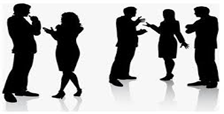 المناخ السائد في الاجتماعات
يستطيع الفرد أن يعيش بمعزل عن المجتمع فحتى يشبع رغباته عليةالاتصال مع الناس
جوهر وأساس العمليات والوظائف وعن طريقها ترتبط أجزاء وأقسام المؤسسة ببعضها البعض ويتحقق التكامل في أعمالها
عناصر عملية الاتصال
الجهة الراغبة في إيصال المعلومات
المرسل
المعلومات المراد إيصالها
الرسالة
الطريقة التي يختارها المرسل لإيصال المعلومات
الوسيلة
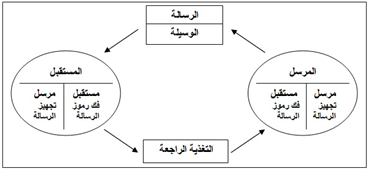 عناصر عملية الاتصال
الجهة التي تستلم المعلومات
المستقبل
رد فعل المستقبل الذي يبين مدى فهمه للرسالة وتفاعله معها
التغذية الراجعة
أية عوامل داخلية أو خارجية تقلل من دقة الاتصال أو تعيقه
التشويش
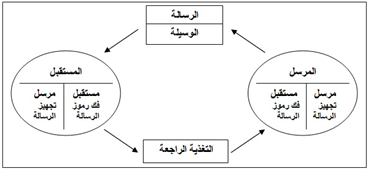 مراحل عملية الاتصال
الترميز
إدراك الرسالة
اختيار وسيلة الاتصال
يحول المرسل أفكاره إلى اللغة أو الرموز المناسبة
يتخذ المرسل قراره بإرسال الرسالة قد ينتج ذلك عن حاجة فكرة
مكتوبة ، شفوية ، مرئية
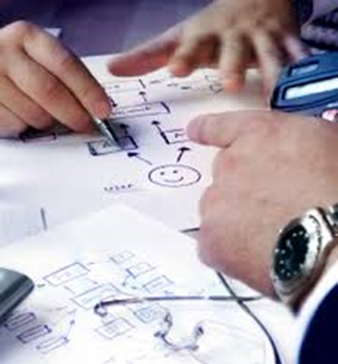 مراحل عملية الاتصال
فك رموز الرسالة من قبل المستقبل عبر تحويلها إلى معاني مفهومة بالنسبة له
ترجمة وتفسير وإدراك فحوى الرسالة من قبل المستقبل
تزويد المرسل بالتغذية الراجعة من قبل المستقبل والتي تبين مدى فهمه للرسالة وتفاعله مع مضمونها
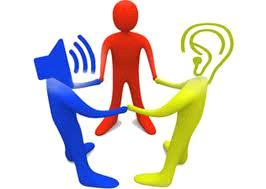 عوامل نجاح عملية الاتصال
عوامل تتعلق بالمرسل
استخدام اللغة والمفردات التي تلبي احتياجات الموقف
1
عندما تحول رسالتك إلى رموز أحرص على جعل رسالتك مترابطة ومتسلسلة منطقيا
2
اختر الوسيلة الأكثر ملائمة للموقف
3
عوامل نجاح عملية الاتصال
عوامل تتعلق بالمرسل
تأكد من كون رسالتك : واضحة ، كاملة , مختصرة ، لطيفة ، صحيحة
4
تجنب التجريح
5
احرص على حصول عملية تغذية راجعة مع المستقبل
6
عوامل نجاح عملية الاتصال
عوامل تتعلق بالمستقبل
أعط الرسالة الواردة إليك الاهتمام والانتباه الكافي
1
كن إيجابيا وساعد المرسل على نقل رسالته
2
تأكد أنك استوعبت الرسالة ، أطلب من المرسل إعادتها إذا لزم الأمر
3
معوقات عملية الاتصال
1
عدم استخدام المرسل اللغة أو الرموز التي تتناسب مع متطلبات الموقف
2
عدم وجود ترابط منطقي في الرسالة
3
عدم اختيار وسيلة الاتصال المناسبة
4
عدم توافر الوضوح ، الدقة ، الشمول ، اللطف في الرسالة
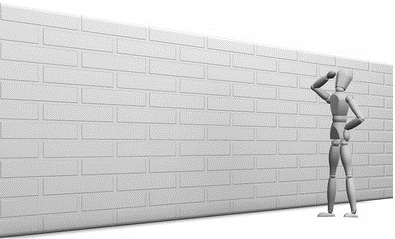 5
تعالي المرسل على المستقبل
معوقات عملية الاتصال
6
عدم الحصول على تغذية راجعة من المستقبل تبين مدى فهمه الرسالة
7
عدم اهتمام المستقبل بالرسالة أو عدم انتباهه لها
8
الحالة النفسية السيئة لدى أي من المرسل أو المستقبل
9
عدم تعاون المستقبل مع المرسل
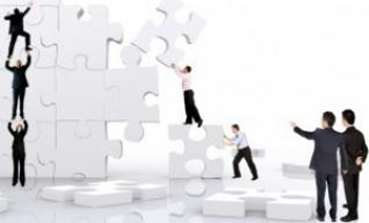 أنواع الاتصالات الإدارية
الاتصالات غير الرسمية
الاتصالات الرسمية
وهي التي تتم خارج القنوات الرسمية المحددة للاتصال وبين مستويات مختلفة متخطية خطوط السلطة الرسمية , ولا يحدث الاتصال غير الرسمي داخل التنظيم فقط بل يتعداه إلى خارج التنظيم
وهي ذلك النظام من الاتصالات الذي يخضع لقواعد وإجراءات محددة رسمياً 
ويقسم لثلاث أنواع هي 
اتصالات هابطة
اتصالات صاعدة
اتصالات أفقية
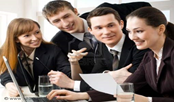 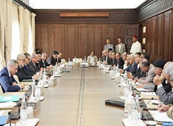 مهارات الاتصال
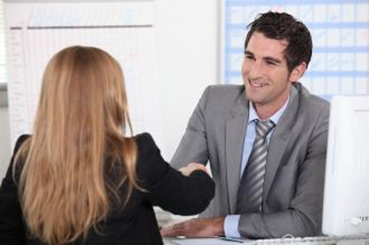 مهارة التحدث
التعرف الجيد على الأشخاص الذين نتحدث إليهم من حيث مستواهم الإداري والوظيفي
1
الاهتمام والتركيز على محتوى الحديث من خلال الحصول على معلومات كافية وصادقة
2
3
استخدام مستوى الصوت المناسب عند التحدث
مهارات الاتصال
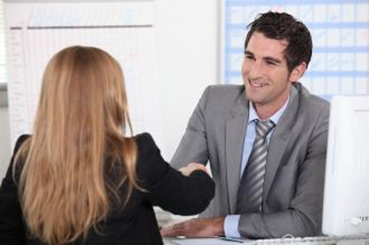 تجنب اللزمات اللفظية واللزمات الحركية
4
وضع المتحدث للمستمعين نصب عينيه
5
6
إظهار قدر من الانفعالات المناسبة للحديث
تجنب بعض أخطاء الحديث المزعجة
7
مهارات الاتصال
مهارة الكتابة
تجنب الأخطاء النحوية والإملائية
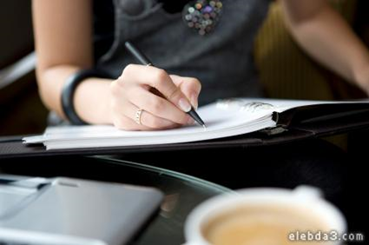 التعبير عن المعنى المقصود بالعدد المناسب من الكلمات
الاهتمام بعلامات الترقيم
مهارات الاتصال
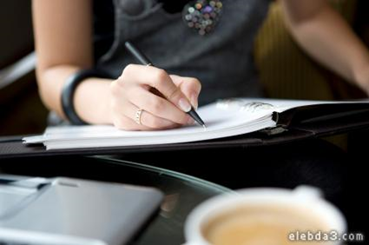 عدم البدء بالكتابة إلا بعد الحصول على جميع المعلومات والحقائق المتعلقة بالموضوع
استخدام الكلمات والمصطلحات اللغوية محددة المعنى والتي لا تحتمل أكثر من تفسير
التسلسل المنطقي للمعلومات
القراءة والمطالعة الدائمة مما يؤدي إلى اكتساب مهارات وأساليب كتابية فعّالة
مهارات الاتصال
مهارة القراءة
حيث يتوقف فهم الشخص لما يقرأ إلى حد كبير على مستوى ذكائه
الذكاء
حيث تؤدي خبرة الفرد بالمادة المكتوبة إلى سهولة قراءتها واستيعابها
الخبرة
فالقراءة تحتاج إلى هدوء نفسي من أجل التركيز
الحالة النفسية للقارئ
مهارات الاتصال
كلما وجدت الرغبة زادت القدرة على القراءة
الدافع للقراءة
فأسلوب القراءة السليم يوصل إلى القراءة السريعة المقرونة بالفهم
أسلوب القراءة
حالة العين والإبصار بالنسبة للعاملين
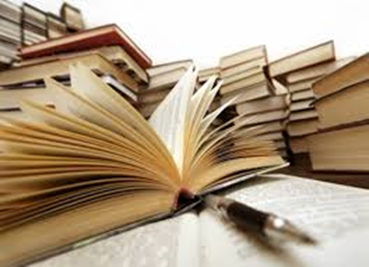 مهارات الاتصال
مهارة الإنصات والإصغاء
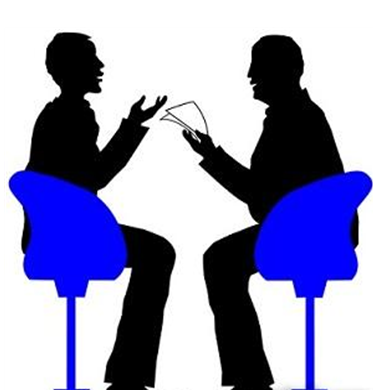 وهي المهارة التي تعتمد على قدرة الانتقال عبر مستويات الإصغاء الثلاثة ومن السطحي إلى اليقظ ومن ثم إلى المركز
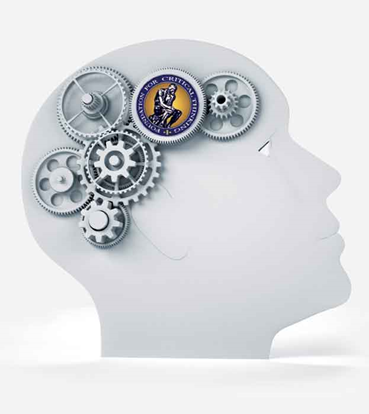 مهارات الاتصال
مهارة التفكير
تدريب العاملين على أنماط التفكير العلمي الموضوعي
1
استثارة التفكير لدى العاملين بالنسبة لكل ما يحيط بهم
2
عقد جلسات للتفكير المنطلق العاصف
3
4
تشجيع العاملين على أن يعرضوا فكرهم ورأيهم في نواحي النشاط اليومي
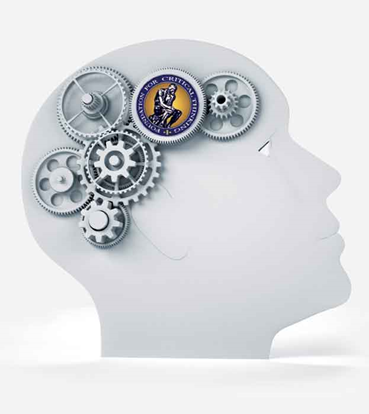 مهارات الاتصال
مهارة الحوار والإقناع
التزام القول الحسن وتجنب الإساءة والتعسف في الحديث
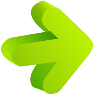 الالتزام بوقت محدد في المحاورة
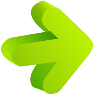 حسن الاستماع وأدب الإنصات وتجنب المقاطعة
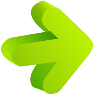 تقدير الطرف الآخر واحترامه
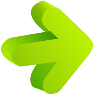 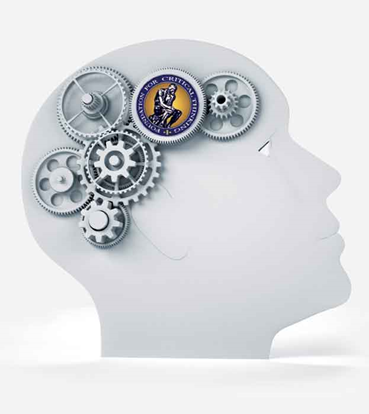 مهارات الاتصال
مهارة الحوار والإقناع
حصر الحوار والمناظرة في موضوع محدد
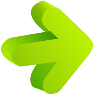 الإخلاص للفكرة والمبدأ
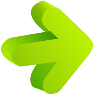 لا تتكلم بدون علم
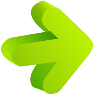 كن صادقا ولا تذكر شيئا كاذبا
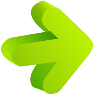 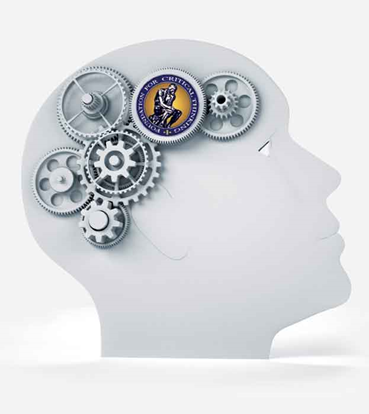 مهارات الاتصال
مهارة الحوار والإقناع
لا تتشبث برأي ثبت ضعفه ولا تكن مترددا
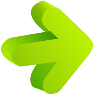 ابتعد عن الأنانية والشخصنة والتحيز والتعصب في حوارك
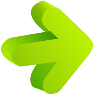 حافظ على أدبك ورباطة جأشك
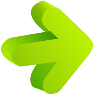 أبحث عن نقاط الالتقاء وحاول البناء عليها
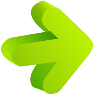 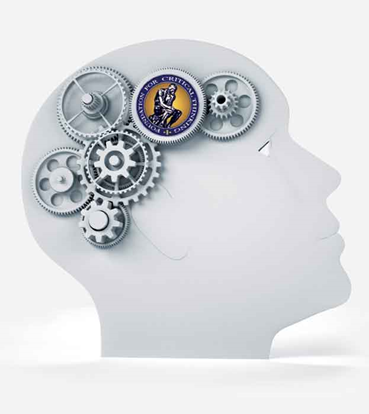 مهارات الاتصال
مهارة الحوار والإقناع
أنظر إلى كلام الآخر وتعرف على أسلوبه
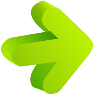 أدعم رأيك بأدلة علمية وعملية وأبحاث وإحصائيات
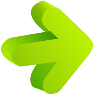 لا تسب أو تشتم المناقش
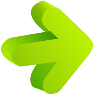 أبتعد عن المساس بعقائد وقيم ومثل الآخر
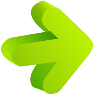 وصايا لتحسين اتصالك مع رئيسك
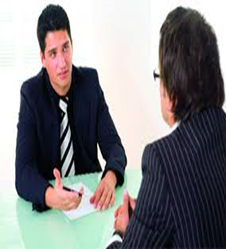 بادره بالابتسامة
أظهر الود والاحترام له
لا ترفع الكلفة بينكما تماما وأرفع من شأنه
أحسن الاستماع والإصغاء له
تواجد في مقر عملك مبكرا
وصايا لتحسين اتصالك مع رئيسك
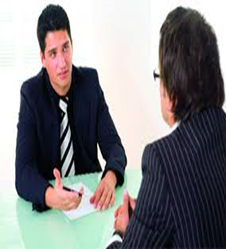 طرح الأسئلة للتأكد من أنك فهمت ما سمعت فهما صحيحا
ناقش بدون انفعال
ذكر بأن وقت رئيسك هو أثمن ما لديه
أعرف نمط شخصية رئيسك معرفة جيدة
التزم بالوقت المحدد لإنجاز ما هو مطلوب منك من أعمال
الوحدة التدريبية الخامسة
إدارة الوقت
محتويات الوحدة التدريبية الخامسة
هل تحسن إدارة وقتك؟
لا تنس أي ساعة عملت قل لي ماذا عملت؟
إدارة الوقت
الهاتف يحل المشكلة
محتويات الوحدة التدريبية الخامسة
اختبار تشخيصي انت والوقت
إرشادات لتوفير الوقت
لا تؤجل عمل اليوم الى الغد
9 طرق لقضاء وقت اقل على الهاتف
هل تحسن إدارة وقتك؟
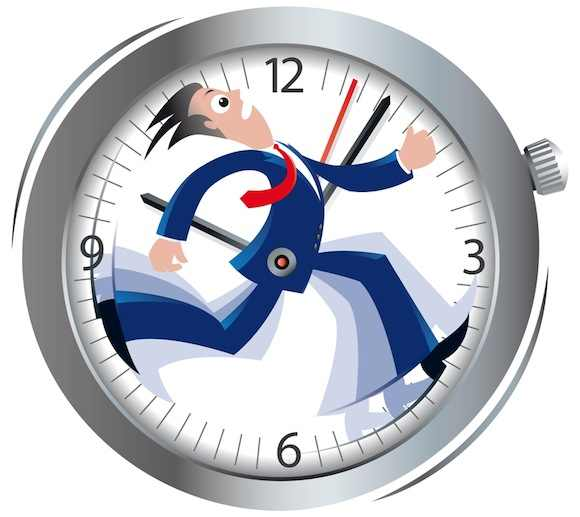 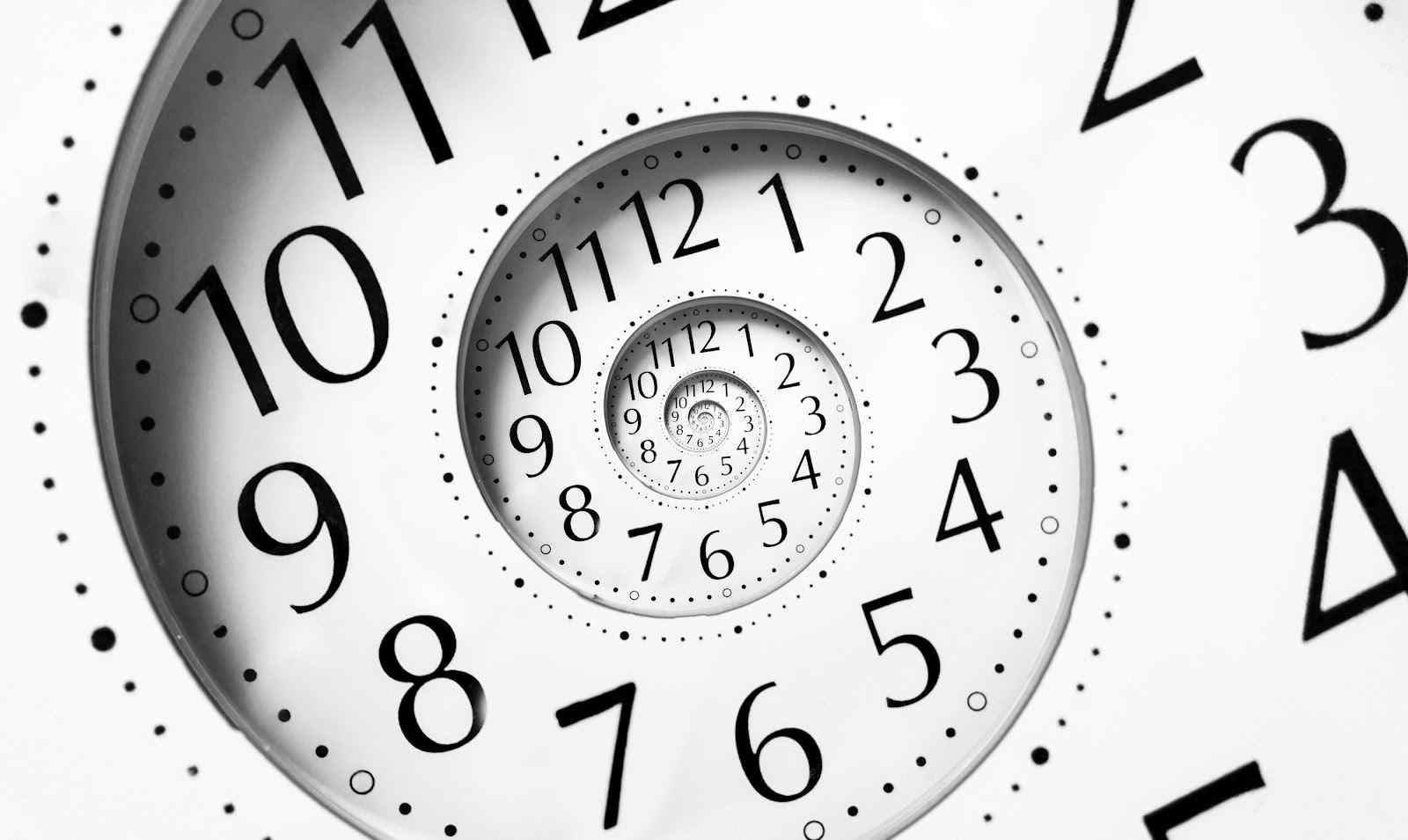 تمرين عملي للتعرف على فاعليتك في إدارة الوقت
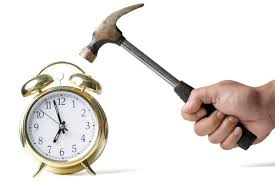 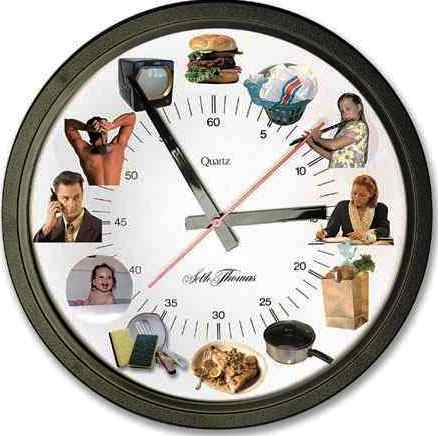 اختبار
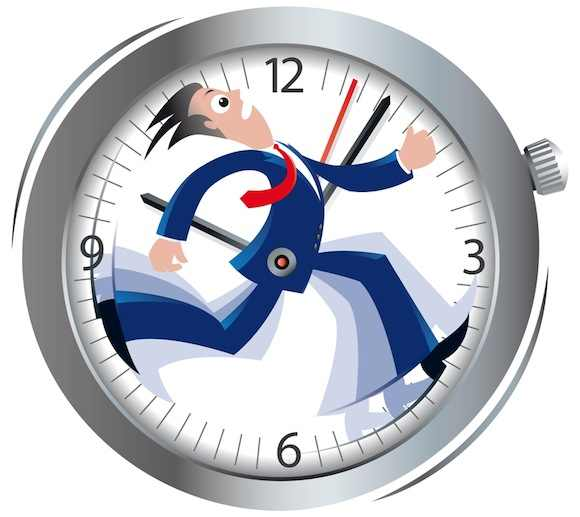 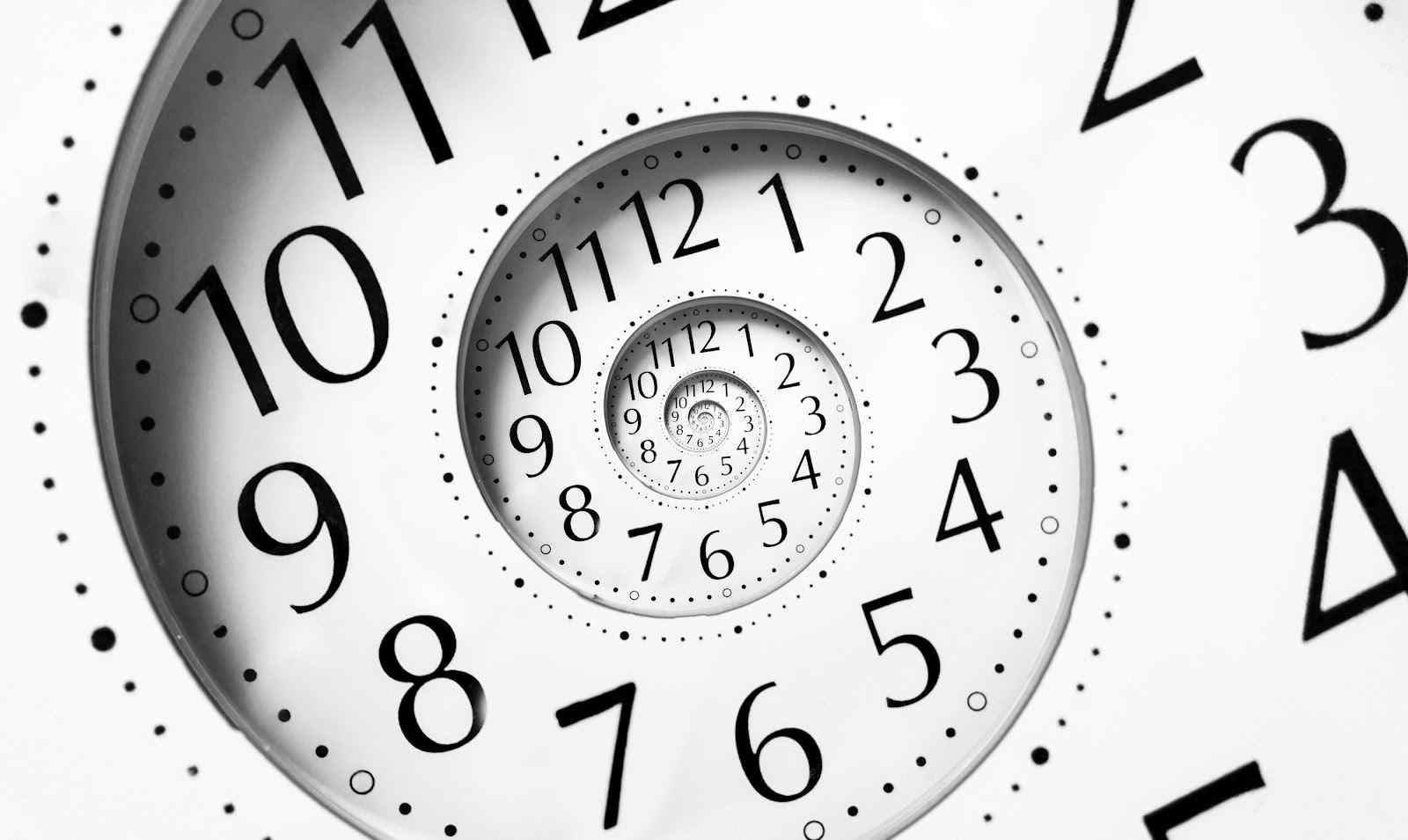 تشخيصي انت والوقت
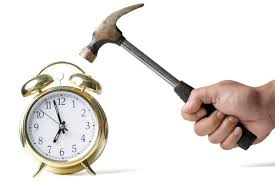 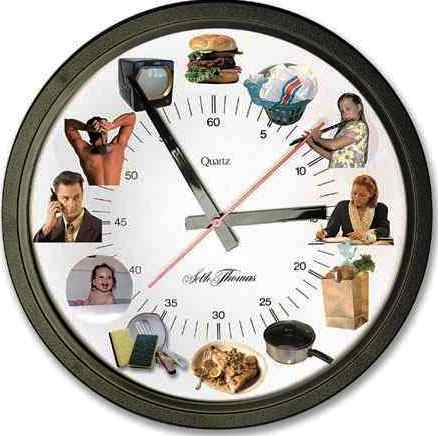 إرشادات لتوفير الوقت
خطط ليومك كل صباح، بكتابة الأشياء التي يجب عليك عملها واشطب كل عمل تم إنجازه اثناء اليوم
1
لا تقم على الاطلاق بزيارة صديق دون ان تبلغه بذلك، او تحادثه هاتفيا
2
احتفظ دائما بقلم، وورق، او مفكرة لتسجيل الخطط والأفكار خلال أوقات الفراغ
3
خطط لأوقات الراحة وحاول ان تجعلها تتفق مع أوقات الصلاة
4
إرشادات لتوفير الوقت
استفد من وقت الفراغ في القراءة، او في الحفظ او في عمل شيء بناء
5
حينما ترتب موعدا، تأكد ان الطرفين يدركان أهمية الوقت، ويعرفان المكان والعنوان بالضبط
6
احسب وقت انتقالك الى مكان الموعد، واضف فترة زمنية مناسبة احتياطيا لمواجهة الطوارئ حتى تصل في الوقت المحدد
7
وفر كل المواد والمراجع اللازمة بين يديك قبل ان تبدأ العمل، سواء كان العمل اجتماعا او كتابة مقالة او اعداد خطبة
8
إرشادات لتوفير الوقت
تجنب الناس الذين يسرقون وقتك بأنانية وحماقة
9
لا ترتب رحلة لإنجاز عمل ما، إذا كان بالوسع انجاز العمل بخطاب او بمحادثة هاتفية
10
املأ خزان سيارتك بالوقود حينما تمر بمحطة البنزين التي تفضلها، وتجنب القيام برحلة خاصة، وتجنب بكل الوسائل ان ينفد الوقود
11
لا تؤجل عمل اليوم الى الغد
التأجيل
هو تأخير المهام المطلوبة الى مواعيد أخرى، وربما نساها الى الابد
ويعتبر التأجيل من اهم المشكلات التي تواجه إدارة الوقت وتسبب مشكلات لها، قد يترتب عليها اثار وعواقب وخيمة سواء كانت هذه الاثار معنوية او مادية
9 طرق لقضاء وقت اقل على الهاتف
1
حدد الموضوع الذي ستبحثه قبل اجراء المكالمة، ابدأ مكالمتك بالموضوعات التي تود ان تتحدث فيها، ولا تخرج عنها
2
قبل البدء في المكالمة الهاتفية لابد من الاطلاع على الموضوع الذي سيتم التحدث فيه، يجب دراسة التقارير والرسائل المتعلقة بالموضوع قبل اجراء المكالمة الهاتفية
3
عندما تتحدث مع من يحبون الثرثرة على الهاتف، أبلغهم ان لديك وقتا محددا لهذه المكالمة، وذكرهم عندما يقترب هذا الوقت من الانتهاء
9 طرق لقضاء وقت اقل على الهاتف
4
حاول الانتهاء من الأحاديث الاجتماعية بأسرع وقت ممكن، ثم انتقل للحديث عن العمل بأسرع ما يمكن
5
قف عندما تتكلم، سوف تندهش كم سينجح هذا الأسلوب في توفير الوقت
6
لا تسمح للمحادثة ان تخرج عن الموضوع الذي أجريت من اجله، إذا قام الشخص الذي تتحدث معه 	بالخروج عن الموضوع
9 طرق لقضاء وقت اقل على الهاتف
7
انه المكالمة بأسرع ما يمكن، عندما تحقق المكالمة غرضها، وإذا ادت المكالمة الغرض منه بأسرع مما كنت تتوقع
8
إذا كان انهاء المكالمة ضروريا وأفضل، قم بإنهاء المكالمة وانت تتكلم بصوت مرتفع، وحازم وانت تقول بلطف: (اشكرك على المكالمة).
9
فوض الاخرين – بحذر – ان يقوموا بإجراء المكالمات الهاتفية، والرد عليها نيابة عنك ان الخطورة في ذلك، ان الشخص الذي على الطرف الاخر من الخط قد يشعر بخيبة الامل، او الإهانة، عندما يسمع صوتا غير صوتك على الهاتف
الوحدة التدريبية السادسة
إدارة الإجتماعات
محتويات الوحدة التدريبية السادسة
المناخ السائد في الاجتماعات
أنواع اللجان
6 طرق لإفشال الاجتماعات
حقائق و أوهام عن الاجتماعات
10 طرق لقضاء وقت أقل في الاجتماعات
محتويات الوحدة التدريبية السادسة
10اسباب لفشل الاجتماعات
احترس من الفخ
14 طريقة تعطيك حضوراً قويا في الاجتماعات
دعوة للحوار والمصارحة
المناخ السائد في الاجتماعات
يتسلط أحد الأعضاء علي زملائه
يلجأ رئيس الاجتماع دائماً إلي مشاورة الاعضاء
يسود الاجتماع جو أخوي ودي
يتنافس فيه الاعضاء مع بعضهم البعض
يتنازع الأعضاء مع بعضهم البعض
المناخ السائد في الاجتماعات
تكثر فيه الرسميات والبروتوكولات
يسعي بعضهم للتوفيق بين الآراء المختلفة والخروج بحل وسط
يتقيد فيه الرئيسس والأعضاء بمجموعة من الأنظمة واللوائح
لا يتقيد الرئيس والأعضاء بالأنظمة واللوائح
النقد والاعتراض وإثارة التساؤلات المعرقلة
أنواع اللجان
تنفيذية
استشارية
لتقديم الاقتراحات والتوصيات
ولهم صلاحية إصدار الأوامر واتخاذ القرارات
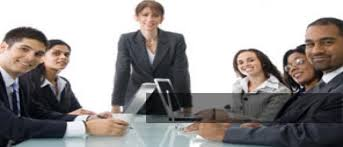 أنواع اللجان
عيوبها
فوائدها
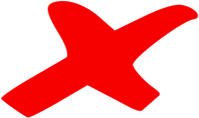 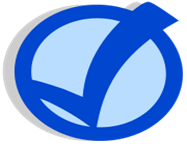 زيادة التكاليف
بطء الإنجاز 
الحل الوسط
المسؤولية المجزأة
الرأي الجماعي 
التنسيق
التعاون
التدريب
6 طرق لإفشال الاجتماعات
6 طرق لإفشال الاجتماعات
حقائق و أوهام عن الاجتماعات
الثانية
الأولي
أنه من غير المحتمل أن يقوم أحد من الحاضرين في القاعة بأى عمل من شانه تحسين الجو والتخفيف من حدته
أنه وإن كان جلياً أن رئيس الاجتماع غير راض عن الطريقة التي يسير بها الاجتماع فأنه ليست لديه أية فكرة عن السلبية  التي يطفح بها جو الاجتماع
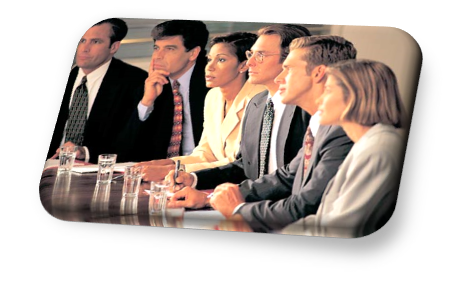 حقائق و أوهام عن الاجتماعات
أن رئيس الاجتماع هو المسؤول مسؤولية كاملة كلية عن نجاحه
الوهم الأول
يجب أن يتمتع رئيس الاجتماع بالسيطرة التامة عليه
الوهم الثانى
المشاركة الجماعية مقبولة في جميع الاحوال
الوهم الثالث
إذا كان الجميع لطفاء يتحلون بالكياسة والمجاملة، فلابد أن ينجح الاجتماع
الوهم الرابع
10 طرق لقضاء وقت أقل في الاجتماعات
أنه على الفور،أو ألغ الاجتماعات غير الضرورية
1
قم دائماً بتحضير جدول الاعمال، وزع هذا الجدول مقدماً، واحضر معك نسخاً إضافية
2
حدد وقت الاجتماع ومدته، ابدأ الاجتماع في الوقت المحدد، وأنهه في الوقت المحدد
3
لا تدع إلى الاجتماع إلا من كان حضورهم ضرورياً
4
5
ضع كراسي غير مريحة في غرفة الاجتماع
10 طرق لقضاء وقت أقل في الاجتماعات
قم في بداية الاجتماع بحصر النتائج المتوقعه من هذا الاجتماع
6
كن مستعداً للاجتماع وتحفيز الآخرين على فعل الشئ نفسه
7
ابدأ العمل فوراً، قلل قدر الإمكان من المحادثات التمهيدية، التي تبدأ عادة لكسر الجليد
8
دع المناقشات تستمر على نفس الخط المرسوم، ودع المجتمعين يبحثون عن حلول للأسئلة المطروحة
9
10
فى الجلسات الطويلة، أعط الموجودين استراحة لمدة عشر دقائق
10اسباب لفشل الاجتماعات
1
عدم وضوح الهدف من الاجتماعات لدي المشاركين فيه،أو عدم قناعتهم بهذا الهدف
2
عدم التخطيط الكافي للاجتماع من حيث إدارته، أو وضع جدول أعماله أو تجهيز احتياجاته
3
سوء التبليغ للمشاركين بجدول الأعمال ،وهدف الاجتماع وزمنه ومكانه
4
عدم حضور المشاركين في الزمان أو المكان المبلغ لهم
10اسباب لفشل الاجتماعات
5
اختيار وقت غير مناسب للاجتماع أو غير كاف له
6
عدم استعداد المشاركين في الاجتماع، إما لإرهاق بدني، أوعدم قناعة نفسية، أوعدم توفر المعلومات الكافية لديهم مما يفقدهم الاقتناع المطلوب
7
الاشتغال أثناء الاجتماع بغير جدول أعماله، كالهاتف مثلاً، والإكثار من الخروج والدخول
8
عدم التوصل إلي قرارات محددة في موضوعات الاجتماع ، أوعدم وضوح القرارات لدي المشاركين
10اسباب لفشل الاجتماعات
9
الغلطة والقسوة أو التسبب والإهمال في إدارة الاجتماع
10
فقدان التنفيذ الناجح والكفء للقرارات الصادرة عن الاجتماع
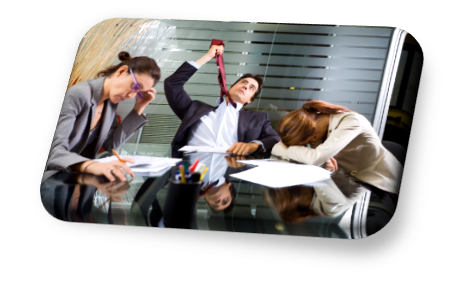 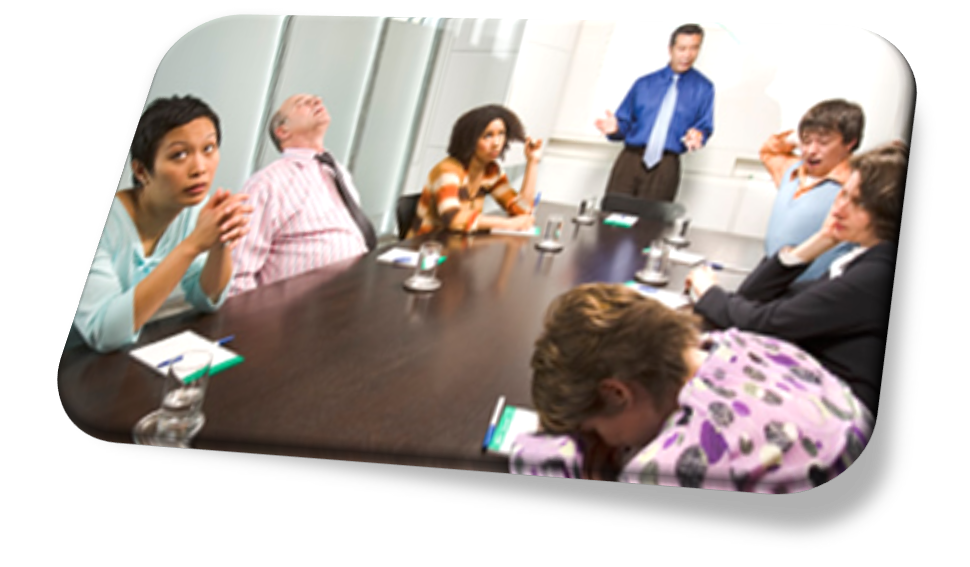 احترس من الفخ
اذا كنت مسؤولاً عن اجتماع ، تجنب الوقوع في فخ دعوة الكثير من الأشخاص غير المهمين أو الذين لايمثل حضورهم قيمة مضافة في الاجتماع ،وتذكر انك لا يمكن أن تعمل في وجود حشد من الناس حضورهم غير ضرورى
14 طريقة تعطيك حضوراً قويا في الاجتماعات
كن متواجد في مكان الاجتماع في الوقت المحدد
1
اجلس بحيث تكون أمام قائد المجموعة
2
كن مستعد للاجتماع
3
شارك في أحداث الاجتماع
4
14 طريقة تعطيك حضوراً قويا في الاجتماعات
لاتحتكر النقاش
5
أحسن الإصغاء لتفهم ما يقال
6
تكلم بحيث يفهمك الجميع
7
ابن أفكارك علي أفكار الآخرين
8
14 طريقة تعطيك حضوراً قويا في الاجتماعات
كن متفائلاً حيال المجموعة
9
واجه المجموعة واستثر روح التحدي لديهم
10
قم بنقد الآراء وليس الأشخاص
11
لا تستخدم الاجتماع كبديل للمناقشات الفردية
12
14 طريقة تعطيك حضوراً قويا في الاجتماعات
تسلم قيادة المجموعة عند الضرورة
13
أنجز الأعمال المطلوبة منك إنجازها
14
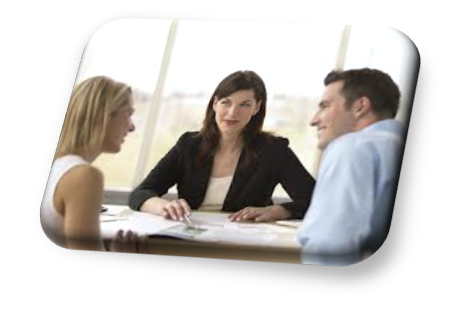 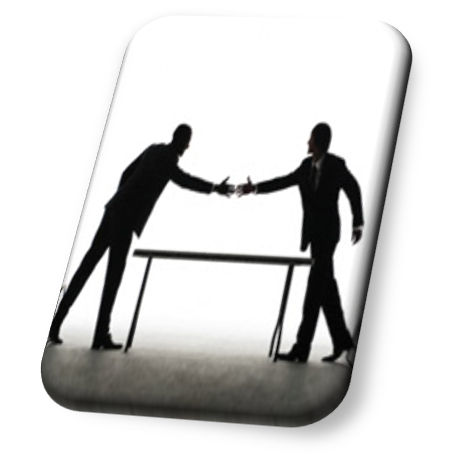 دعوة للحوار والمصارحة
اذا كنت مسؤولاً عن اجتماع ، تجنب الوقوع في فخ دعوة الكثير من الأشخاص غير المهمين أو الذين لايمثل حضورهم قيمة مضافة في الاجتماع ،وتذكر انك لا يمكن أن تعمل في وجود حشد من الناس حضورهم غير ضرورى
شكراً لكم
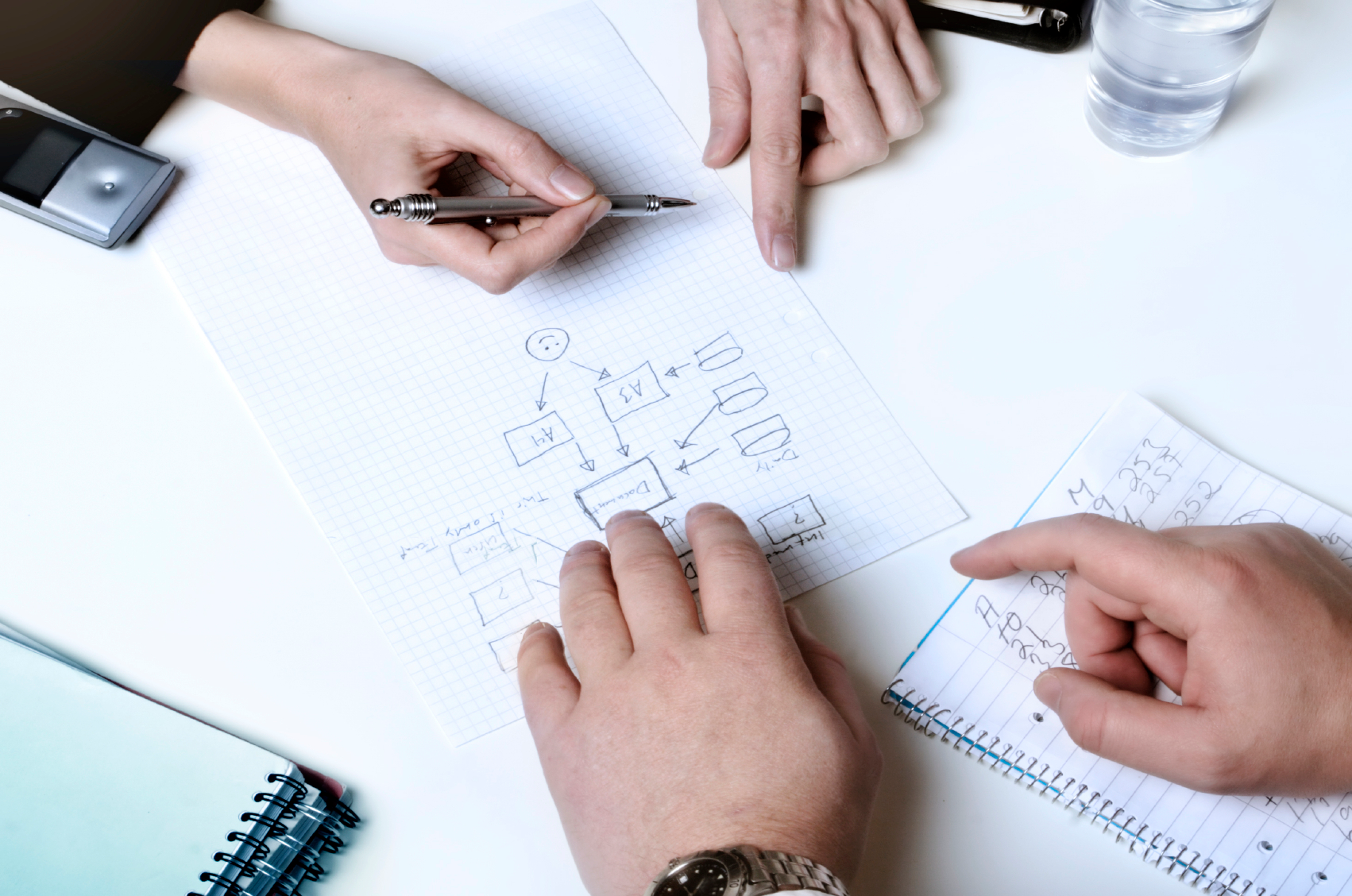 التخطيط
القيادة
التفاوض
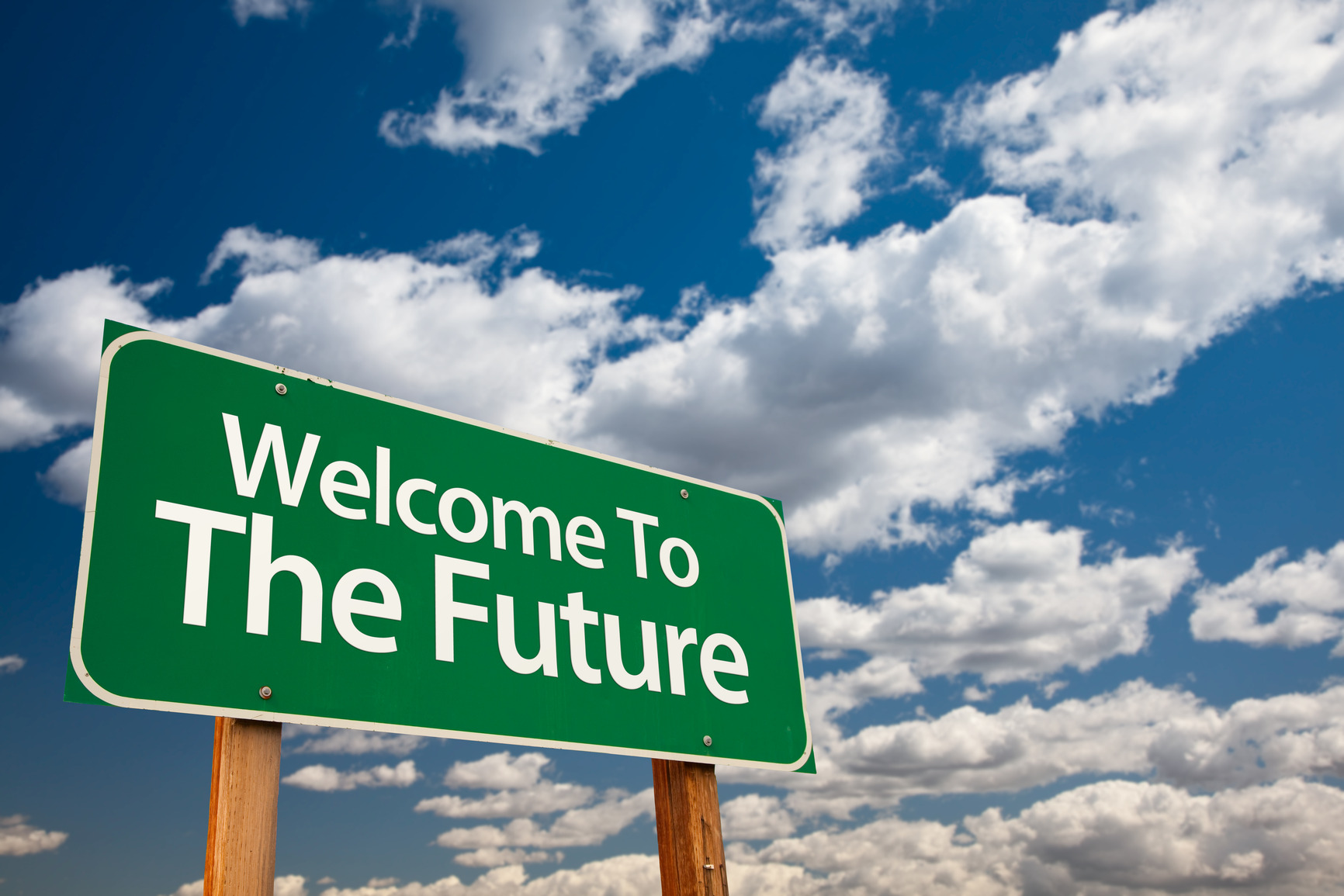 الاتصال
إدارة الوقت
الإجتماعات